GEOS 22060/ GEOS 32060 / ASTR 45900
What makes a planet habitable?
Runaway greenhouse, moist greenhouse
Lecture 14 
Thursday 16 May 2019
Logistics
Homework 4 is due tomorrow 4p
Homework 5 will be issued on Sat
People who have not yet done 2 presentations: identify yourselves for presenting Turbet et al. 2018 “Modeling climate diversity […] and the fate of volatiles on the TRAPPIST-1 planets”
Presentation of Planavsky 2014
Key points from the 2nd lecture on Tuesday
Mechanisms by which biology / organic carbon sequestration might affect long-term climate regulation
Understand/explain the Daisyworld model
How 7Li may be used to track weathering intensity vs. time: examples from the geologic record
Discuss nutrient limitation on modern Earth; pre-photosynthetic Earth; and Earth when dominated by anoxygenic photosynthesis.
Gaia hypothesis – biosphere in the driving seat – due to Lovelock, recent developments by Lenton
“Daisyworld”: an idealized, toy model to illustrate the Gaia hypothesis
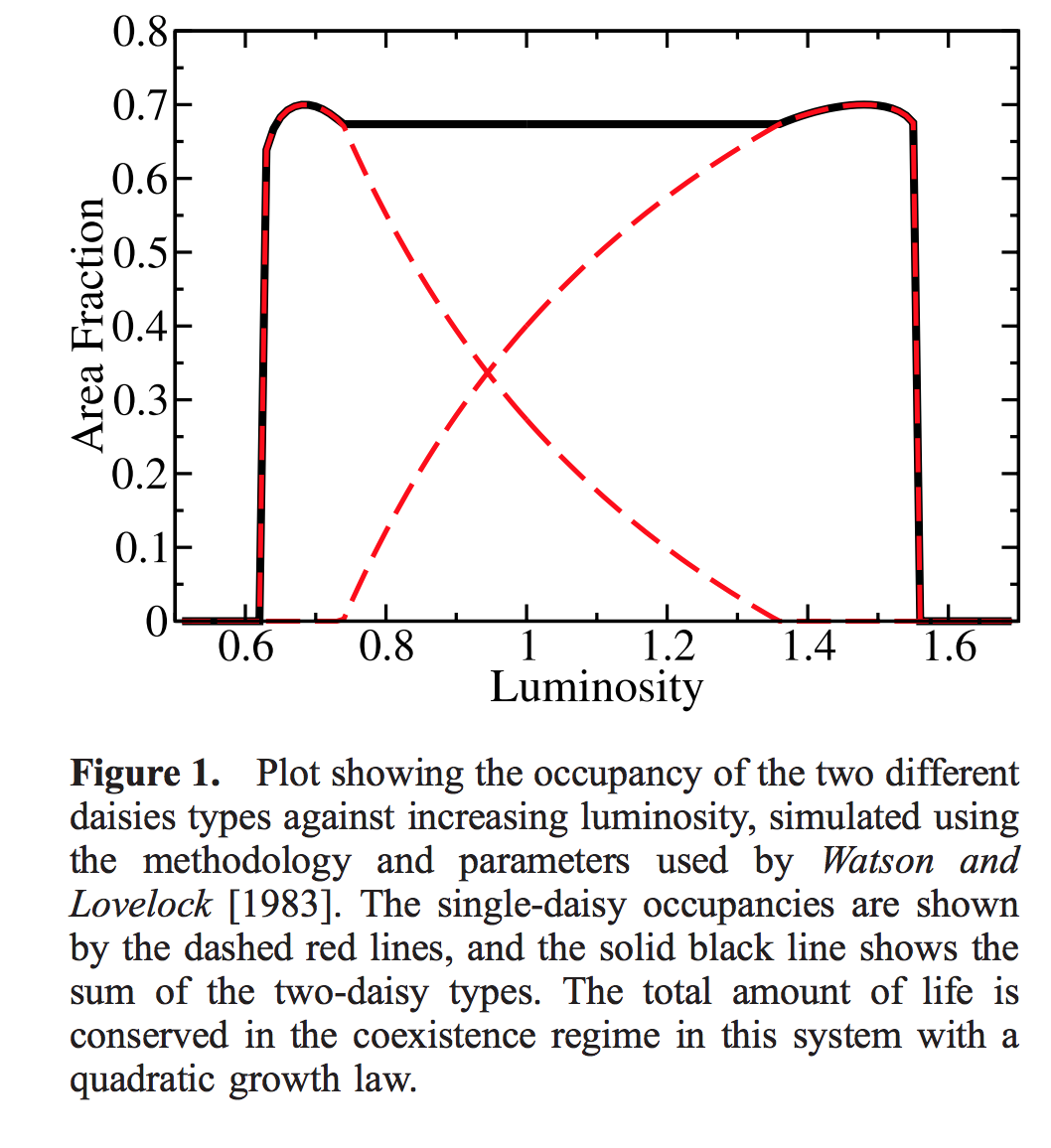 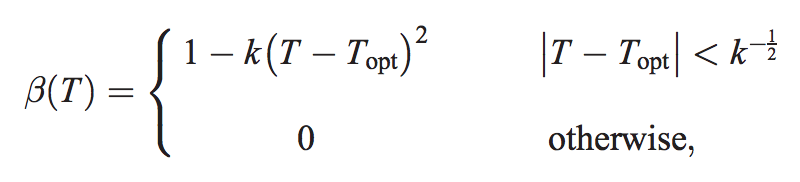 low-albedo
 daisies
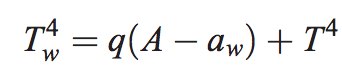 high-albedo
 daisies
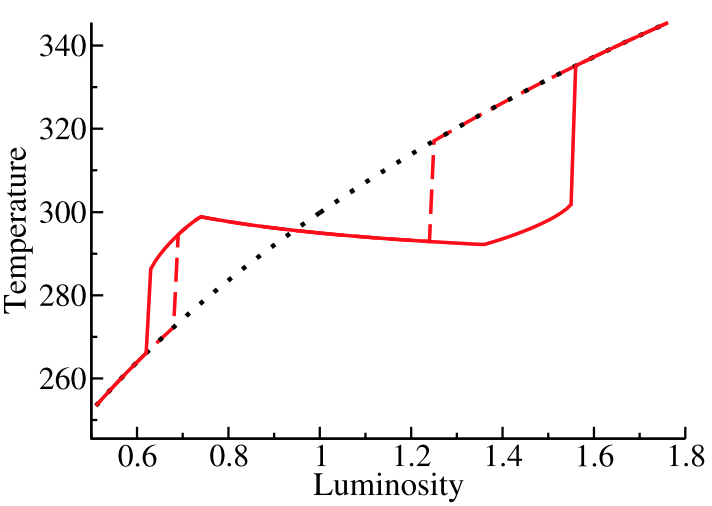 Wood et al. Reviews of Geophysics 2008
Gaia hypothesis – biosphere in the driving seat – due to Lovelock, recent developments by Lenton
“Daisyworld”: an idealized, toy model to illustrate the Gaia hypothesis
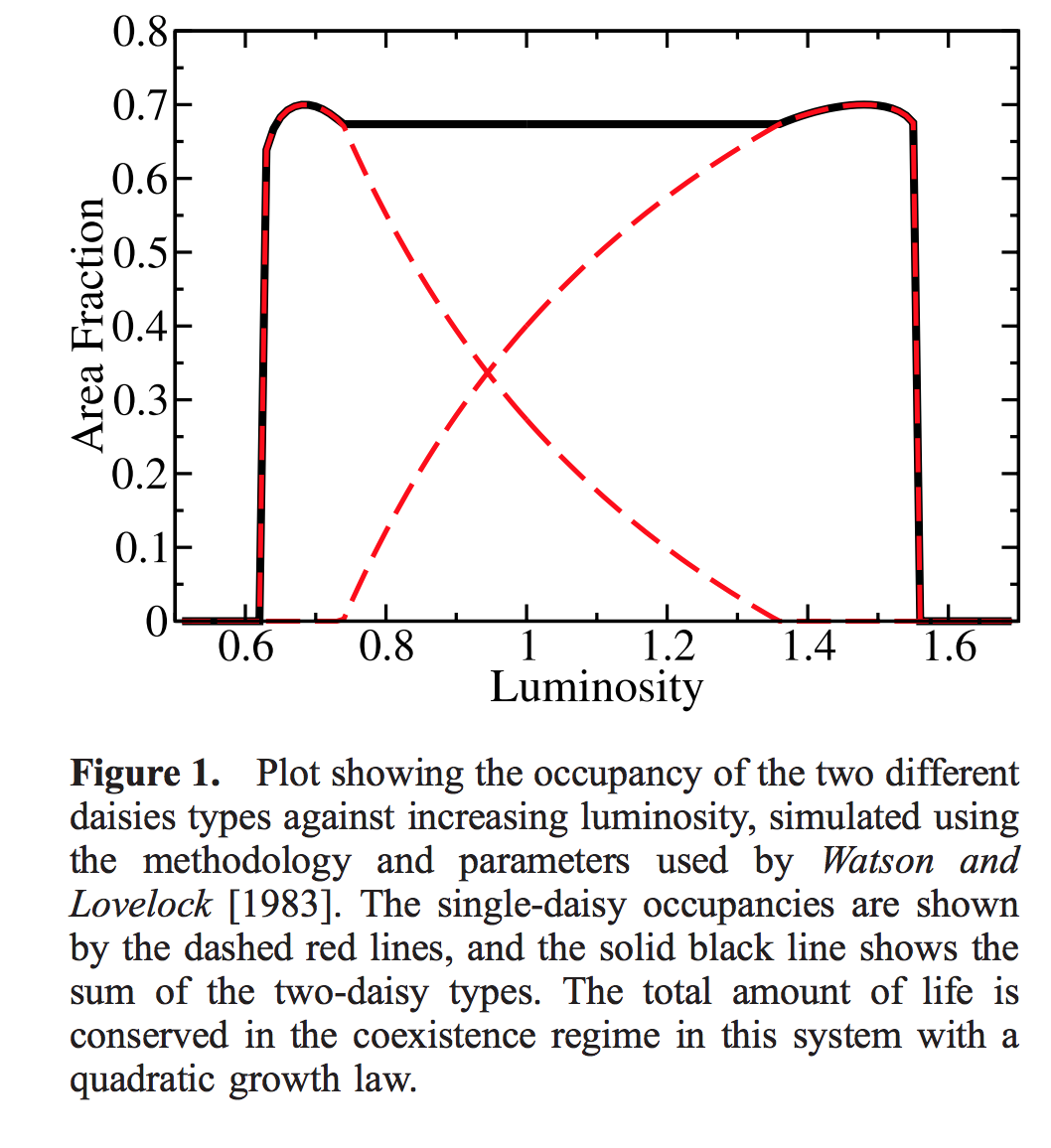 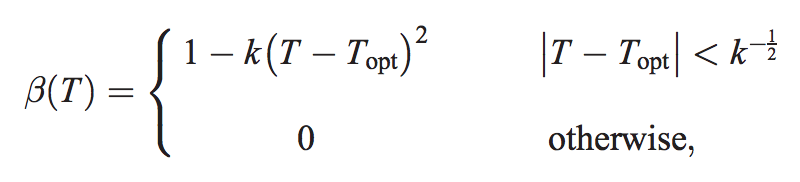 low-albedo
 daisies
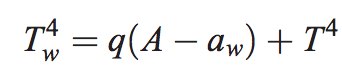 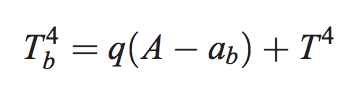 high-albedo
 daisies
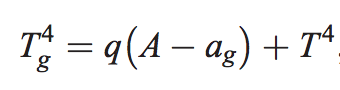 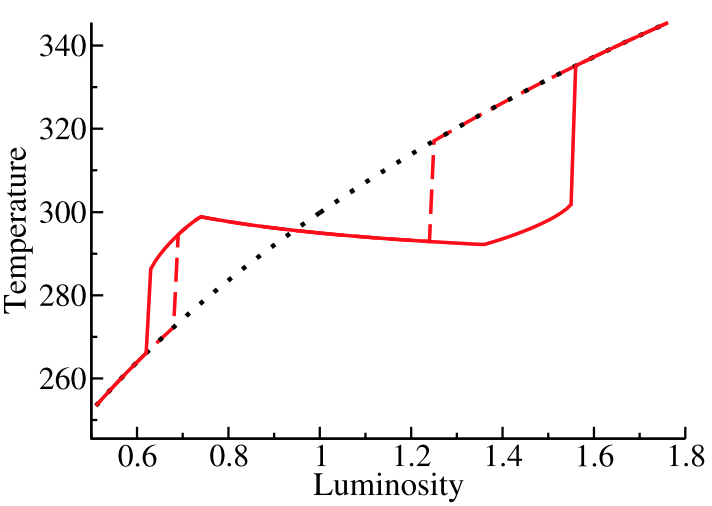 Wood et al. Reviews of Geophysics 2008
A new proxy for weathering: 7Li- A water-soluble trace element- During weathering, Li-7 preferentially partitions into river water, and Li-6 partitions into secondary minerals (clays)
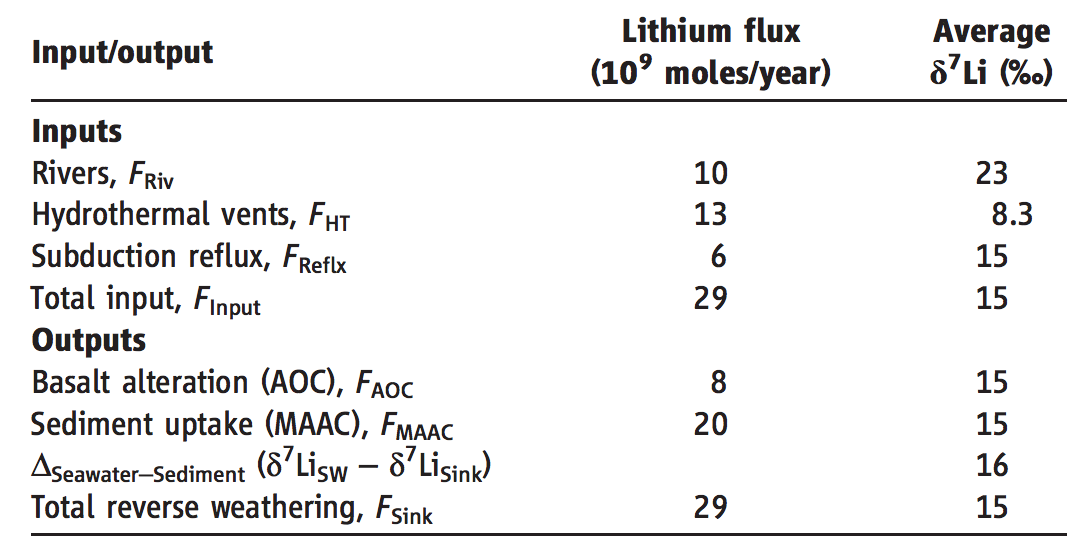 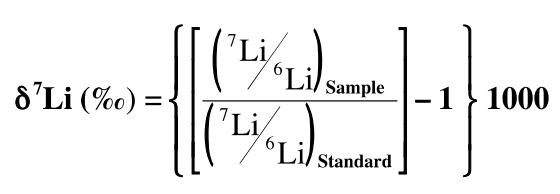 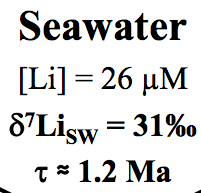 Misra & Froelich, Science 2012
Lithium cycle is mostly in silicate rocks and aluminosilicate clays; none in carbonates.
High weathering intensity (e.g. soils in hot, wet, tectonically passive cratons): 
	Congruent weathering, Low riverine 7Li concentrations reflecting source bedrock.
Low weathering intensity (e.g. mountains, Himalaya): 
	Incongruent weathering, High riverine 7Li concentrations reflecting incomplete dissolution.
Enhanced silicate weathering occurred at the Permo-Triassic boundary (largest mass extinction in the fossil record).
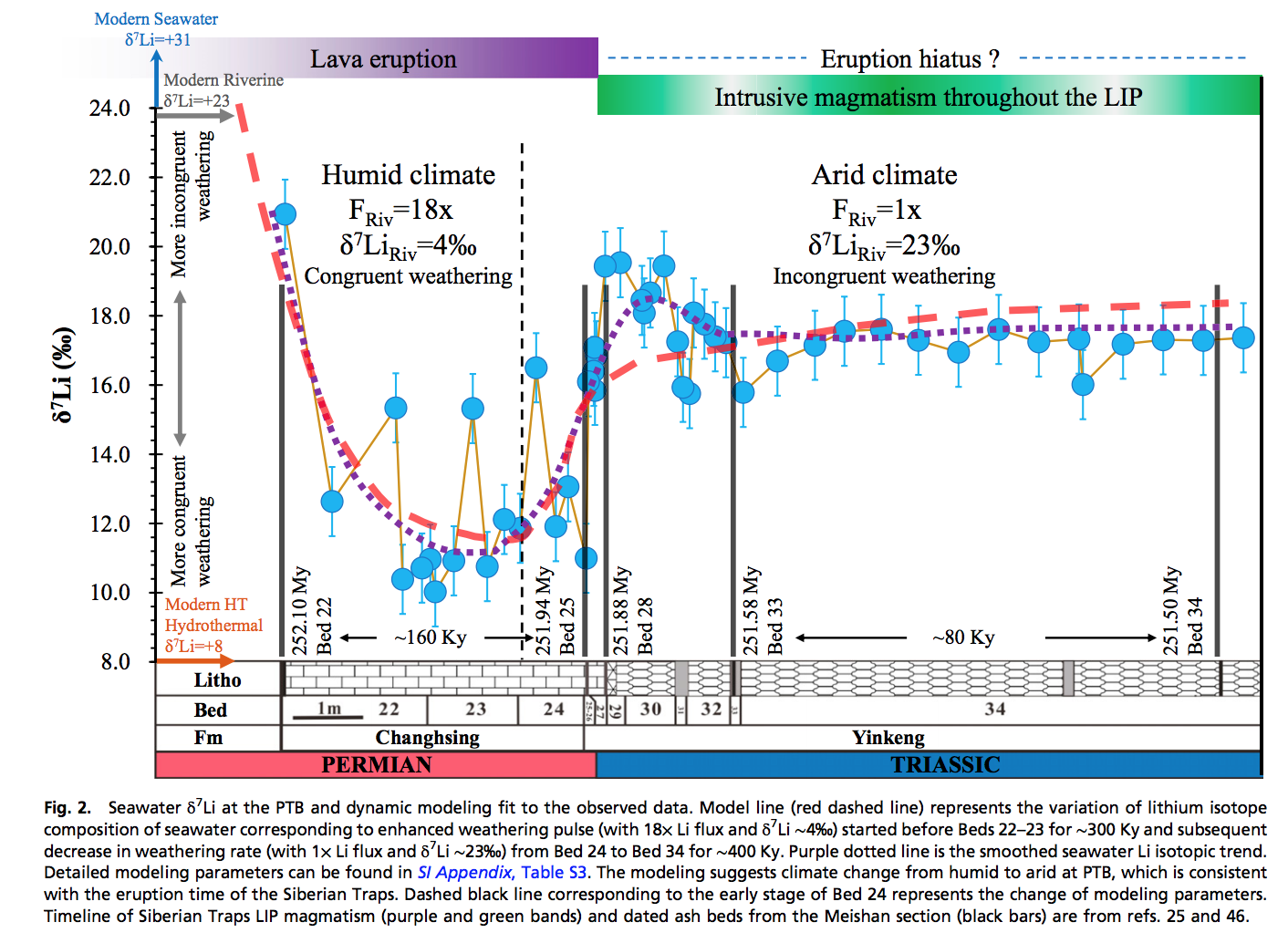 H. Sun et al. PNAS 2018
Enhanced weathering at the Permo-Triassicboundary may have contributed to the mass extinction.
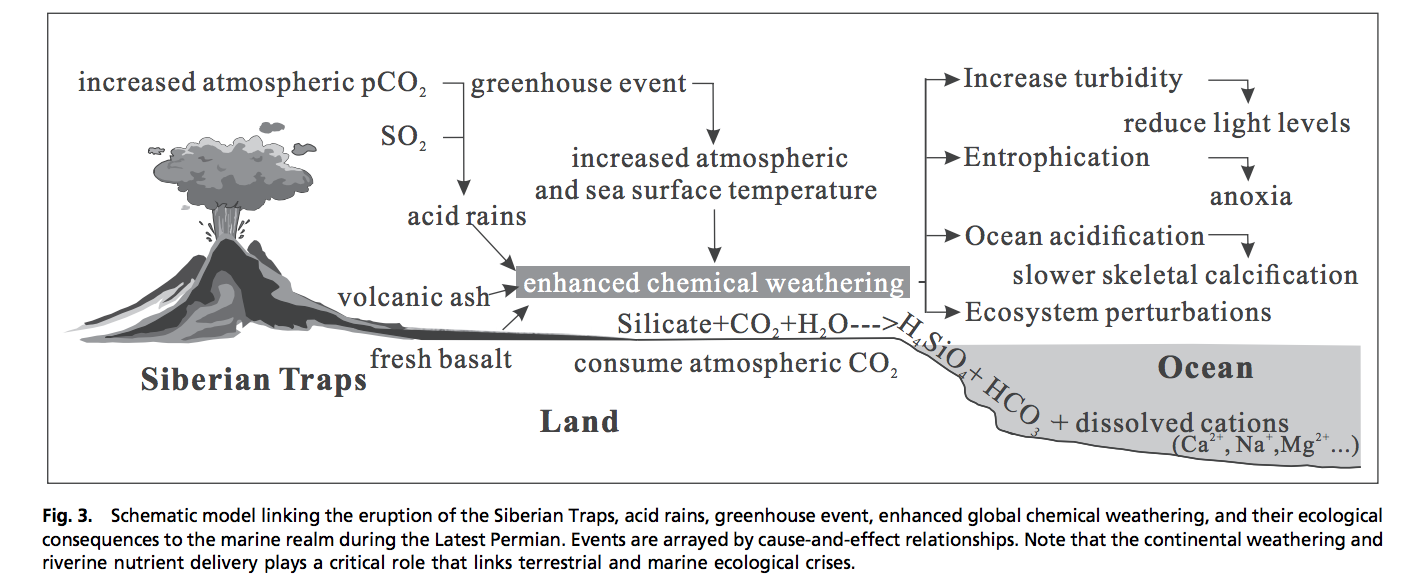 H. Sun et al PNAS 2018
Summary and discussion of carbonate-silicate weathering feedback
There is strong evidence for a negative feedback stabilizing climate over >300 Kyr timescales on Earth.
The carbonate-silicate weathering feedback hypothesis is the currently leading hypothesis for this negative feedback.
However, other hypotheses (e.g., organic-carbon feedbacks) may contribute, and research is ongoing to determine which mechanism is the primary control on Earth’s long-term climate.
Nutrient supply
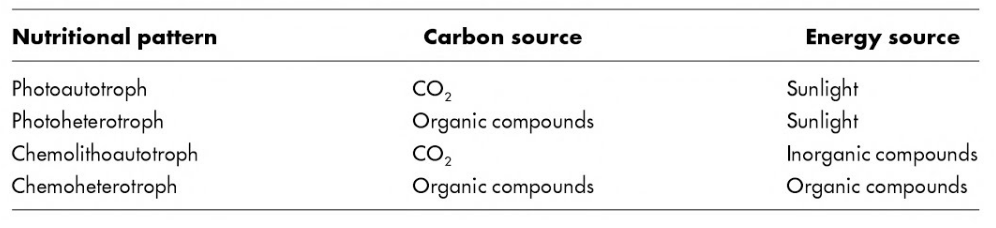 Konhauser 2009
Present-day primary productivity is dominated by oxygenic photosynthesis which evolved
2.3 Ga (perhaps earlier). Productivity in the ocean is currently limited on geologic timescales
 by the availability of P (and, locally, the availability of Fe) derived from continental weathering.
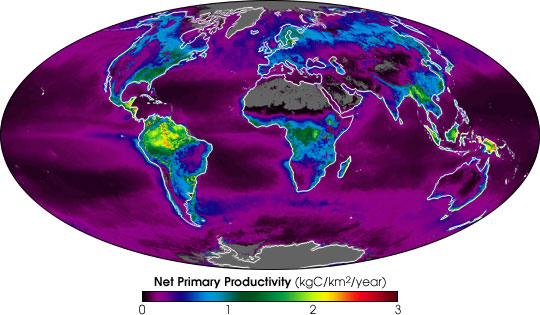 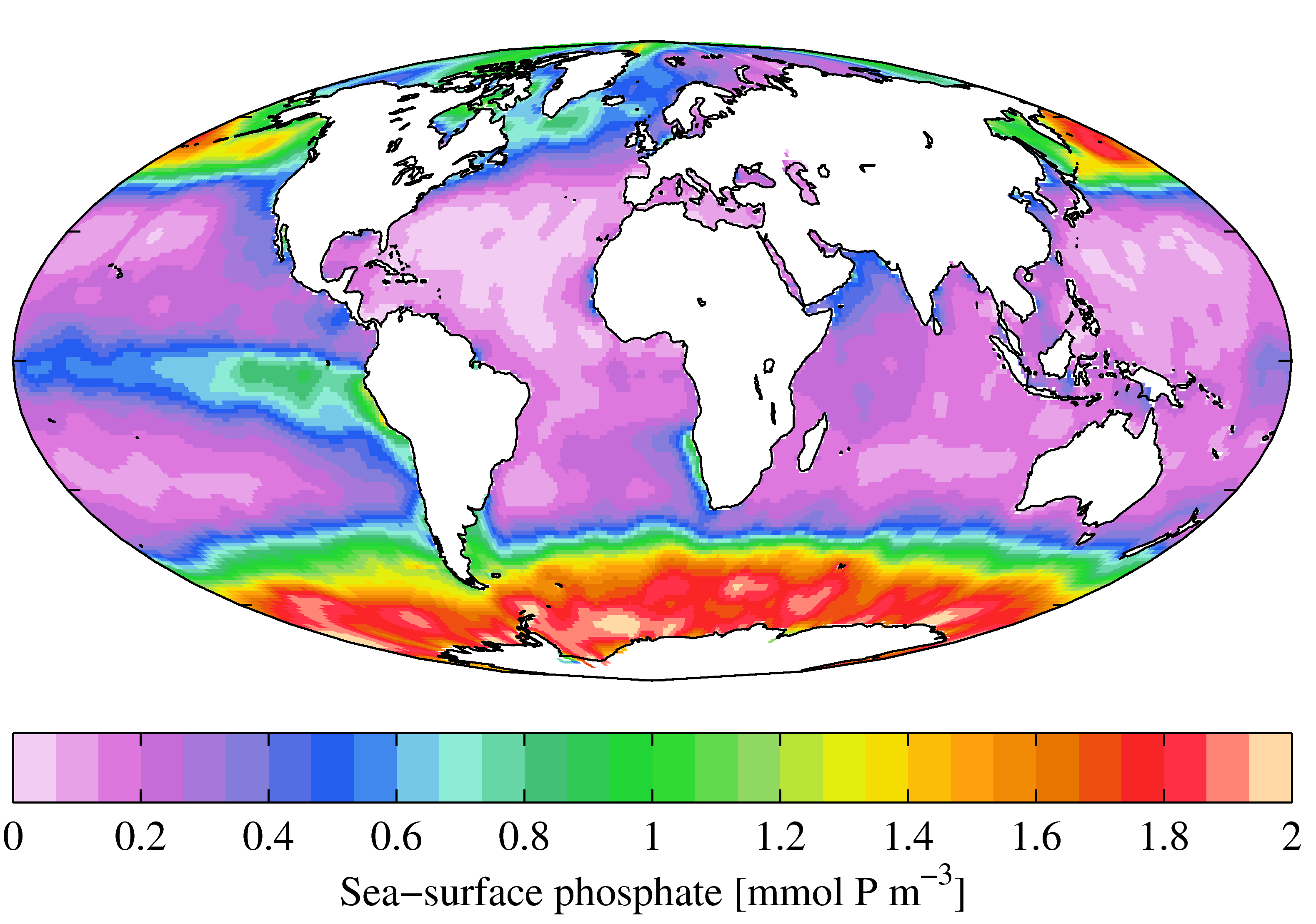 NASA Earth Observatory
Fe-poor region
World Ocean Atlas
Redfield ratio – C:N:P = 106:16:1
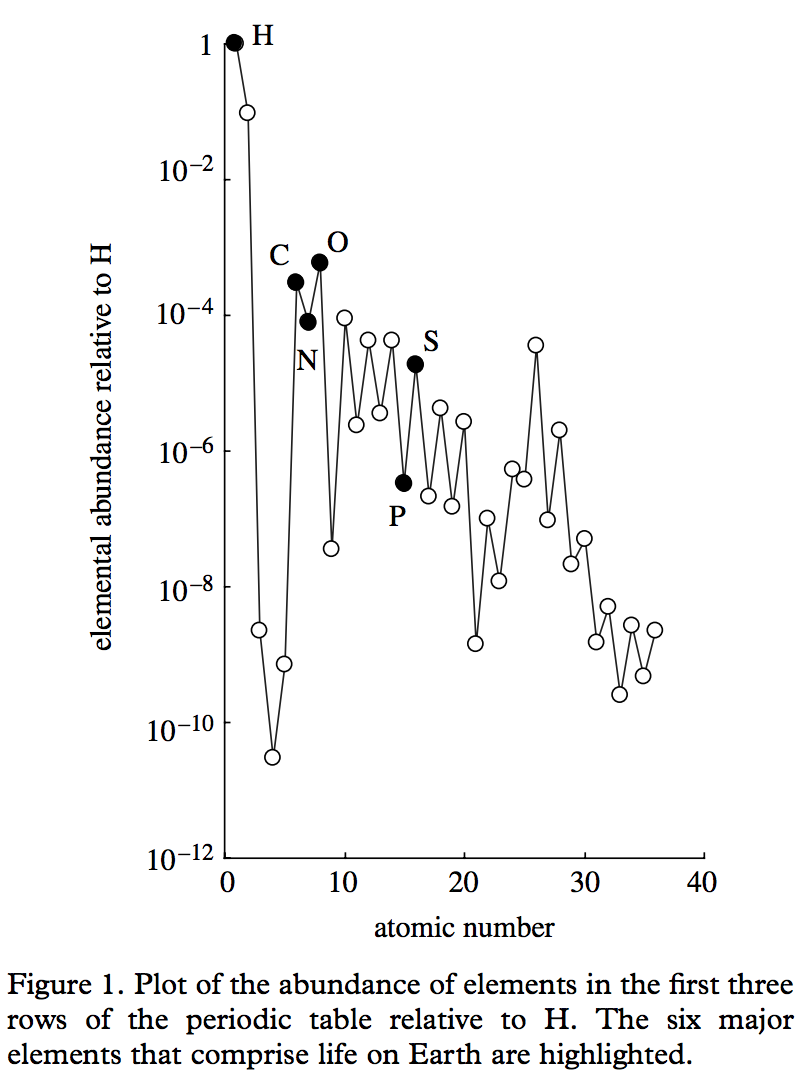 life = CHONPS + some transition-metal catalysts
metalloenzymes involving 
Fe, Ni, Cu, Mn, Co, Mo, and Zn
are central to microbial ecology.
E.g., the first nitrogenase had 38 Fe-atoms
Falkowski & Godfrey, 
Phil. Trans. Roy. Soc. A 2008
Redfield ratio may have changed over geologic time
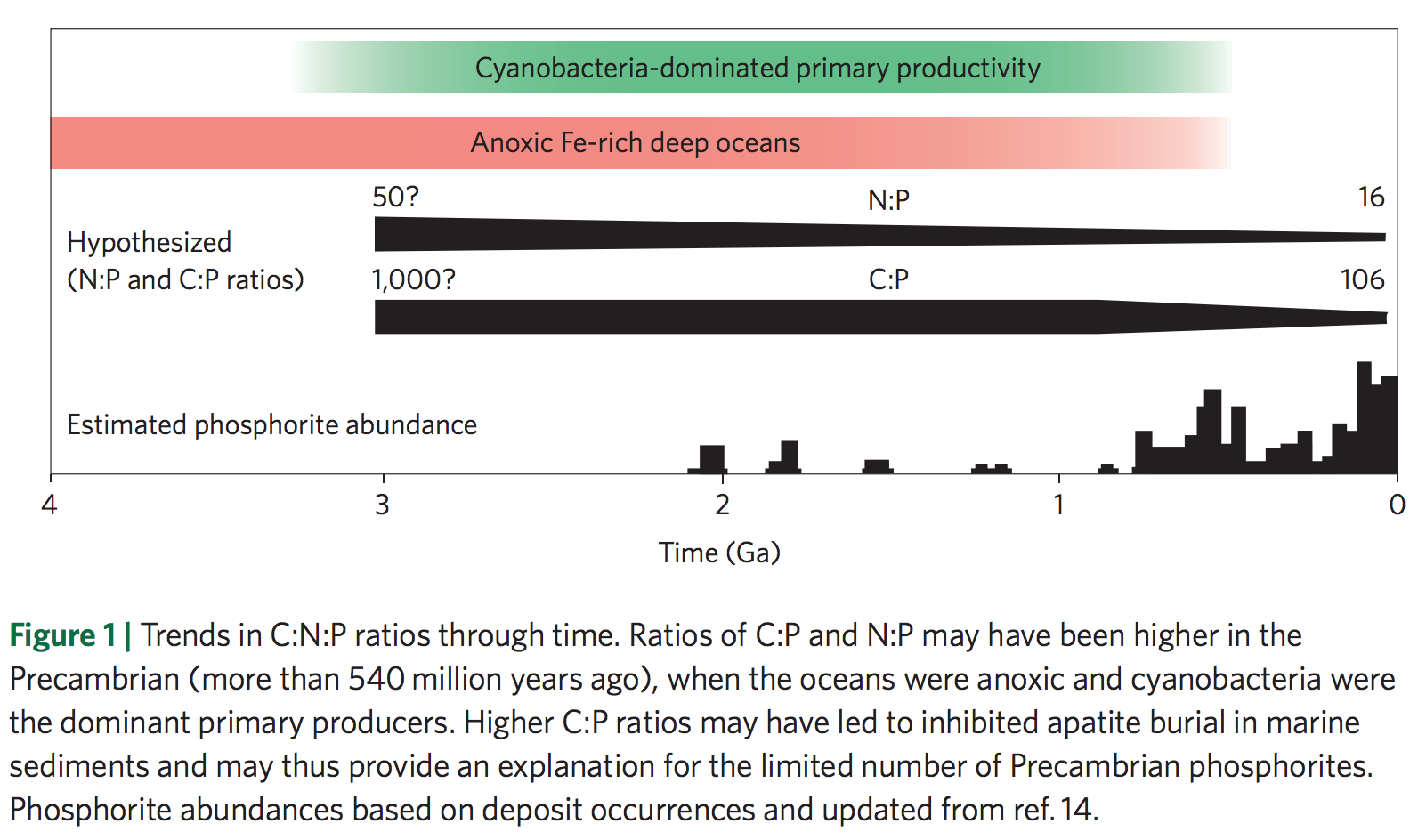 Planavsky 2014
Nutrient preferences
are correlated
to ecological shifts
over geologic
time
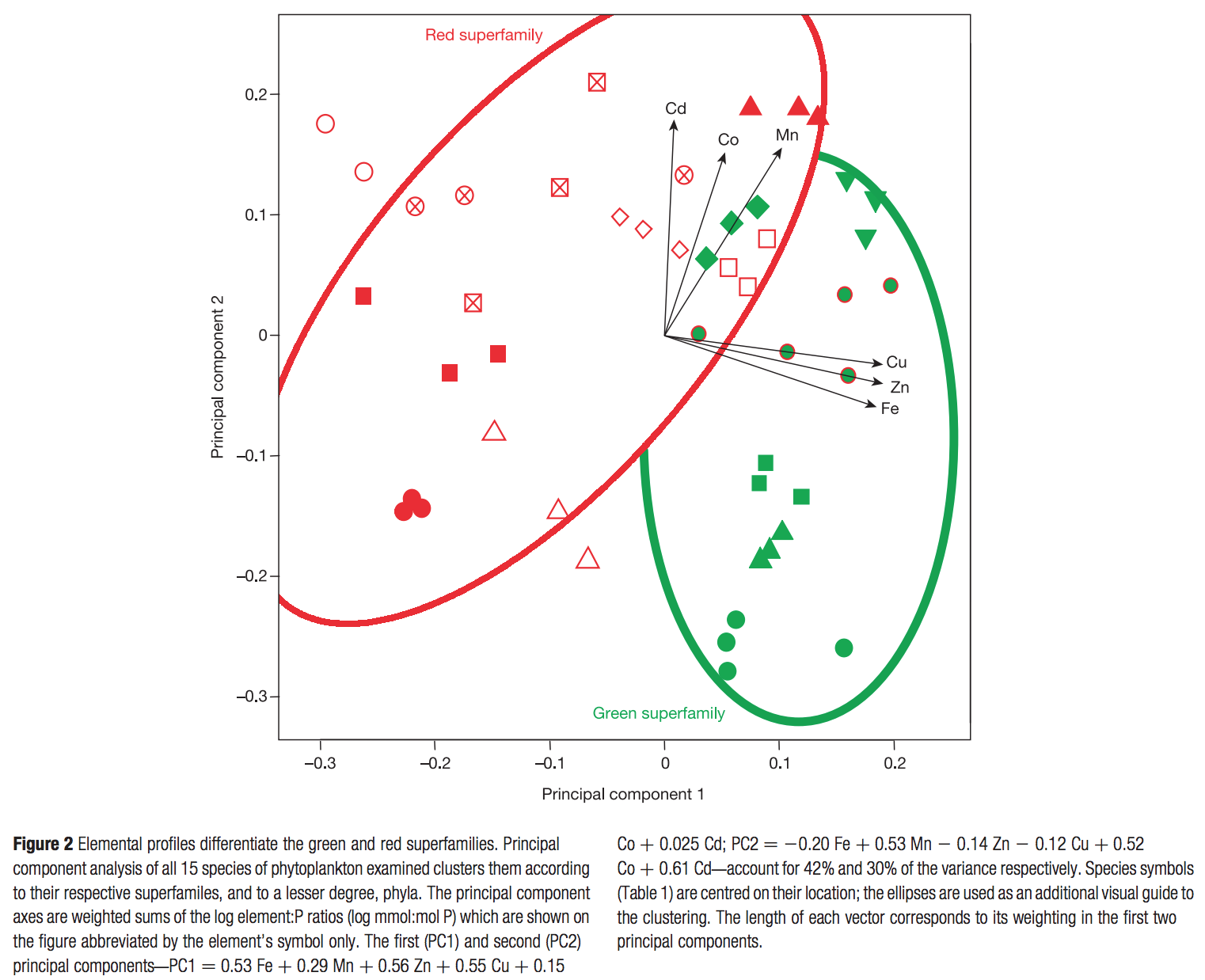 dominant today
chlorophyll c, a
Quigg et al. Nature 2003
dominant pre-250 Ma
chlorophyll a & b
Marine phytoplankton
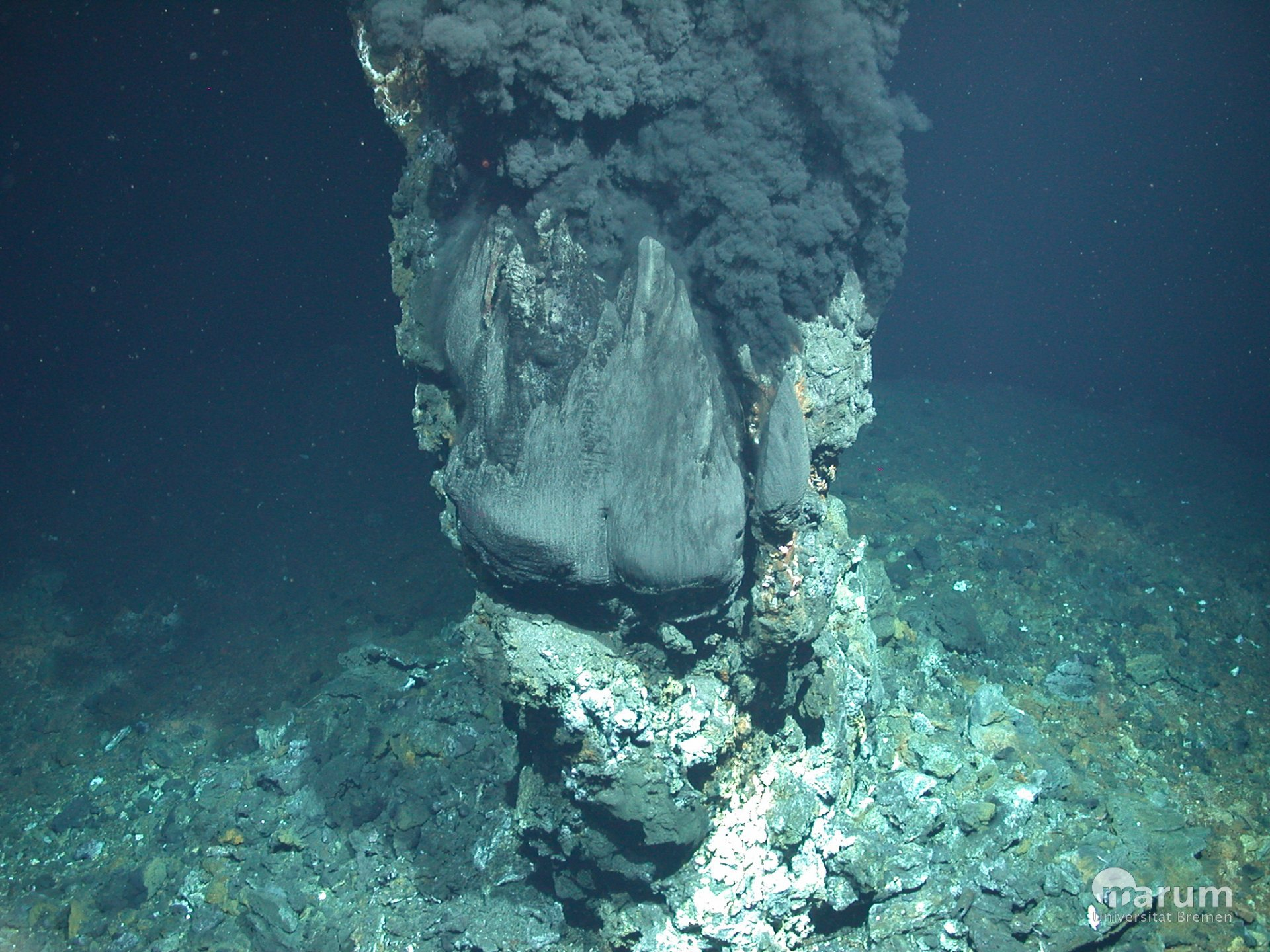 Hydrothermal vents:
“backup” nutrient source on worlds without land
 support chemoautotrophs today
possible site for the origin of life
Immediately after the origin of life(?)Abiotic organic matter for early heterotrophs
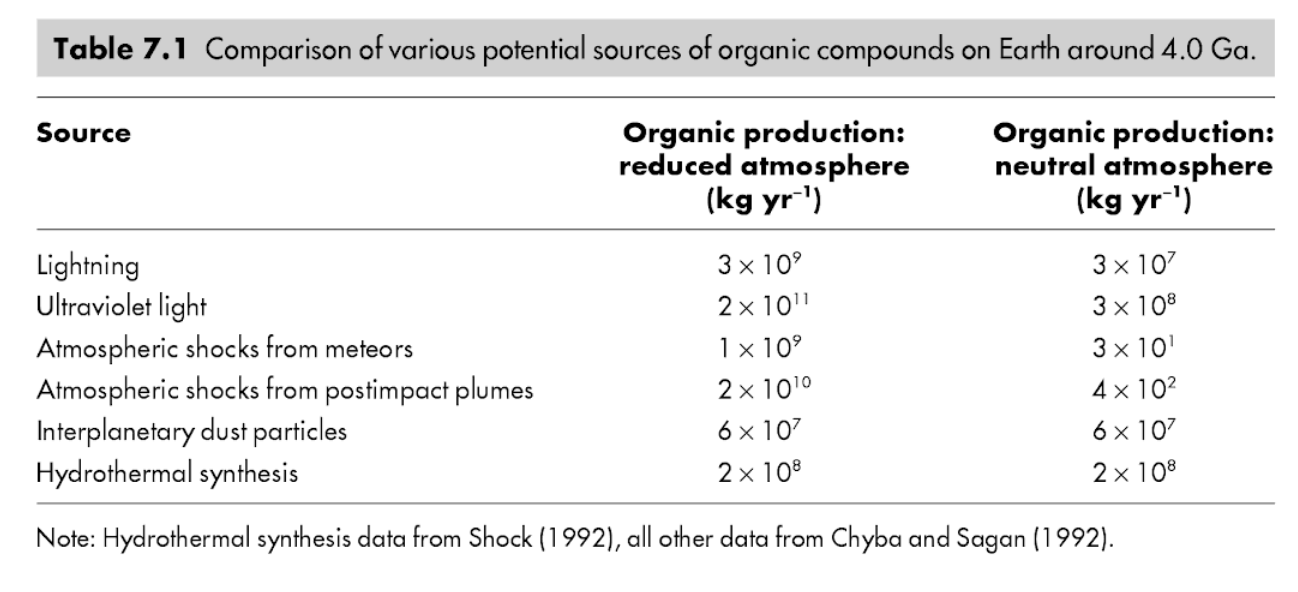 K. Konhauser, ‘Geomicrobiology,’ 2009
Methanogenesis is a possible pre-photosynthetic energy source
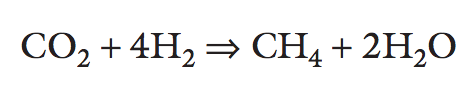 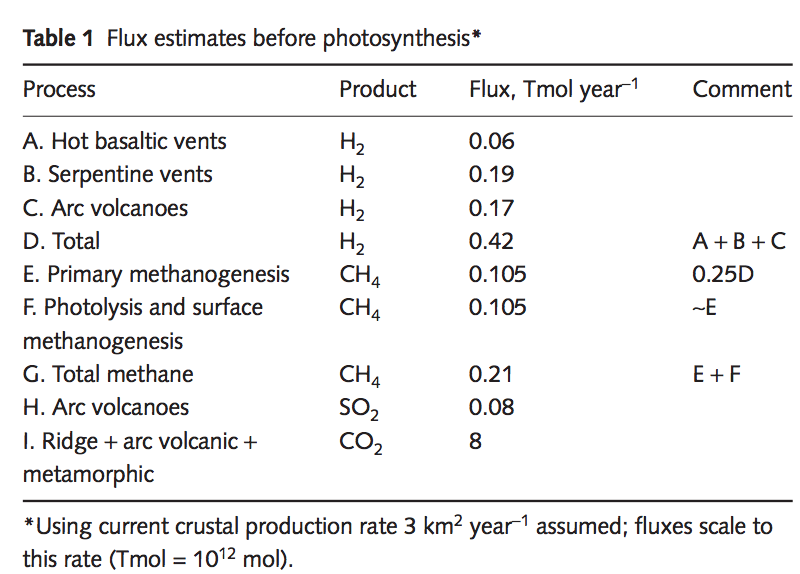 Mars: unconfirmed reports of 
unknown amounts of atmospheric CH4
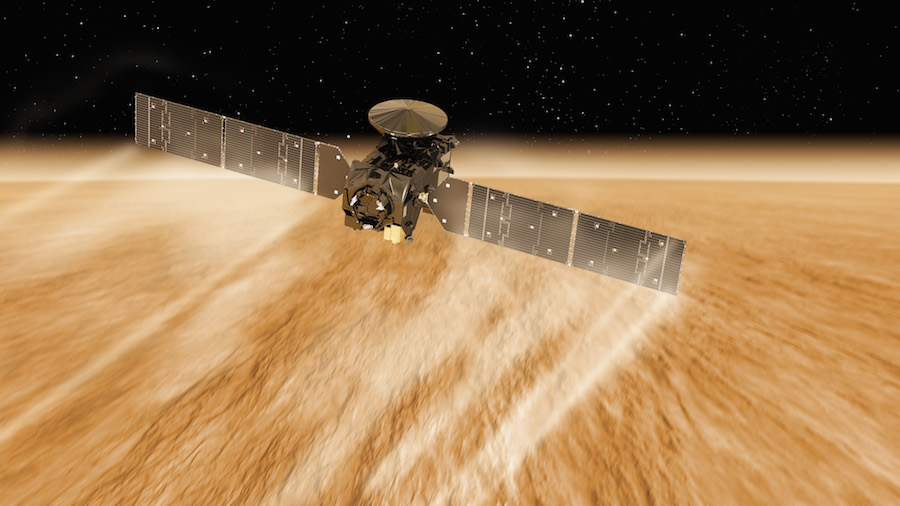 Earth: Sleep & Bird 2007 table
Today: 100 Gton C/yr (approx. 2000 Tmol/yr )
ExoMars TGO: first science results last month
Early photosynthesis was limited by the availability of reductants
e.g. Fe2+ from weathering, sulfides (S2-) from hydrothermal vents …
Reduction of H2O would be ideal, but this required a complicated evolutionary innovation that only happened once in Earth history (in an early cyanobacterium) and may have taken 2 Gyr to occur (Fischer et al., Annual Reviews, 2016). Water oxidation requires an oxidant with a potential of +0.8V (2x what is found in any anoxygenic phototroph). Water splitting system is from one clade of prokaryotes, the other photosystem from a separate clade.
Fluxes vs. stocks: A caution for extrapolation of nutrient flux / productivity calculations to planets-in-general (biomarker abundance)
Example: Oxygen
Suppose a P-starved planet had evolved O2 photosynthesis, but the O2 production rate
was 10,000 times less than on today’s Earth (due to P limitation). Could O2 build up
to the level on today’s Earth?

Net primary productivity ~ 100 Gton/yr
Key points for Lecture 14
Mechanisms by which biology / organic carbon sequestration might affect long-term climate regulation
Understand/explain the Daisyworld model
How 7Li may be used to track weathering intensity vs. time: examples from the geologic record
Discuss nutrient limitation on modern Earth; pre-photosynthetic Earth; and Earth when dominated by anoxygenic photosynthesis.
(Lecture 15 slides in case we go over time)
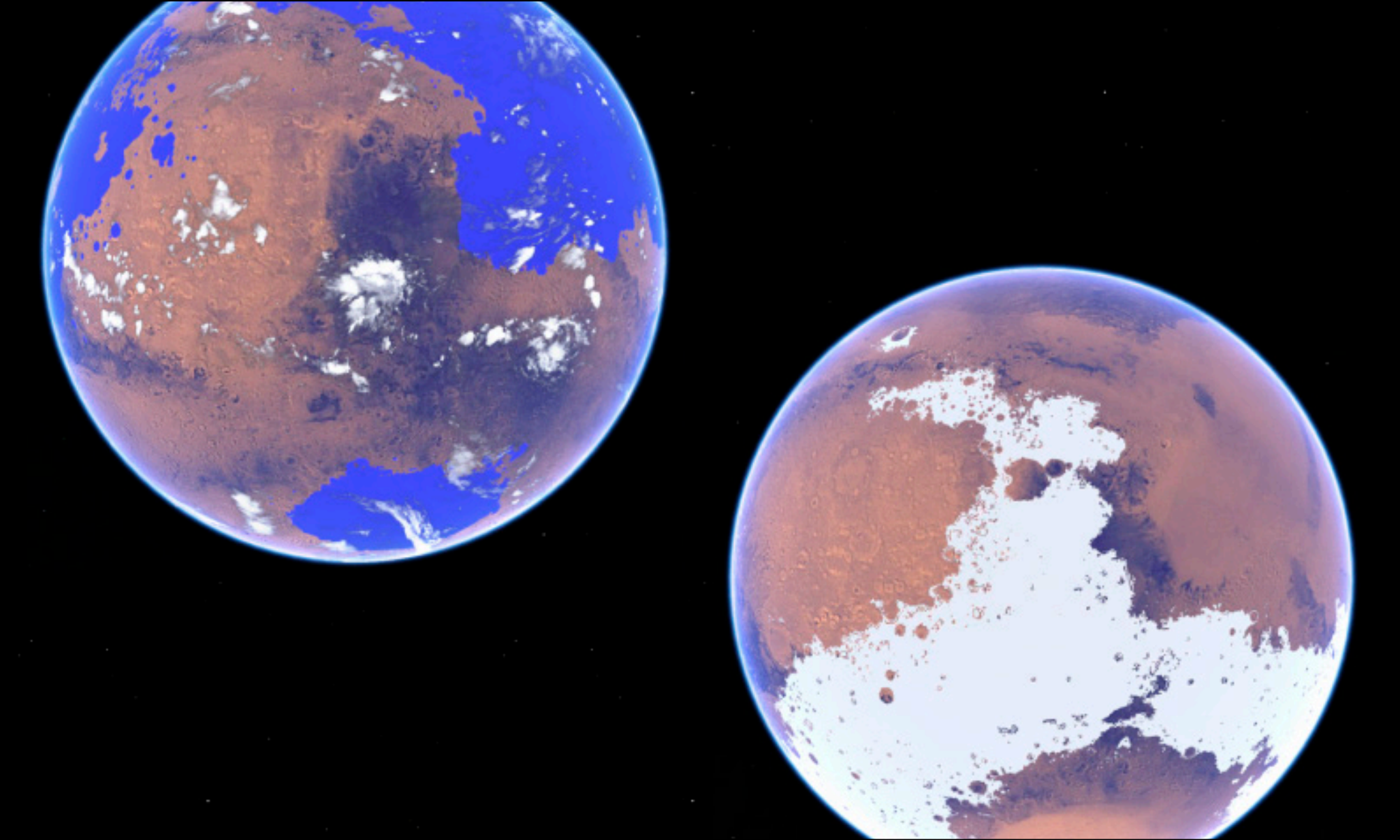 Main drivers of atmospheric decline: escape-to-space (including impact erosion)
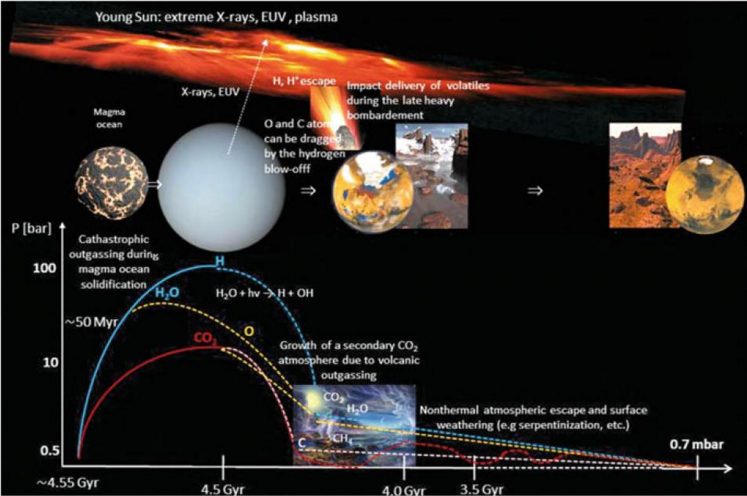 Lammer et al., Space Science Reviews, 2013
Evidence for water loss over time
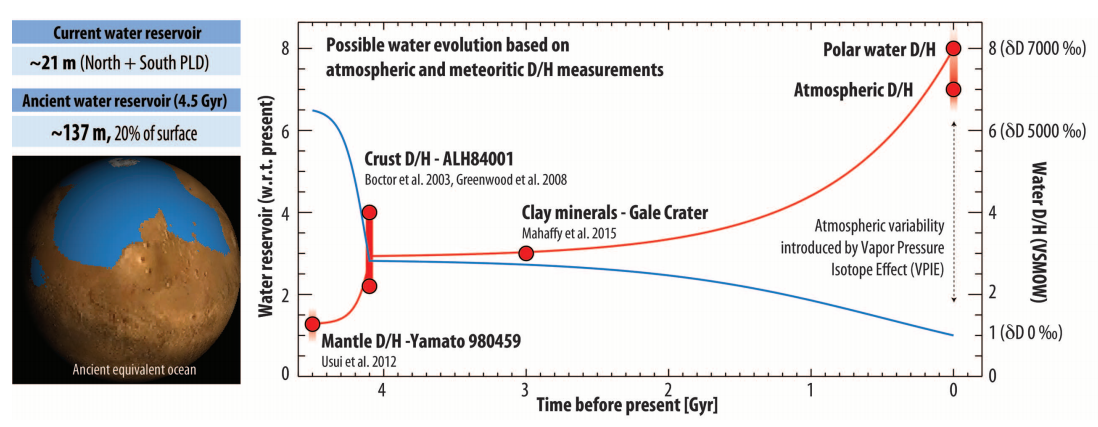 Villaneuva et al., Science 2015
Climate stabilization on early Mars
MODERN MARS CLIMATE
	
CARBON FEEDBACKS?

SULFUR FEEDBACKS?

HYDROGEN?

INTERMITTENCY?
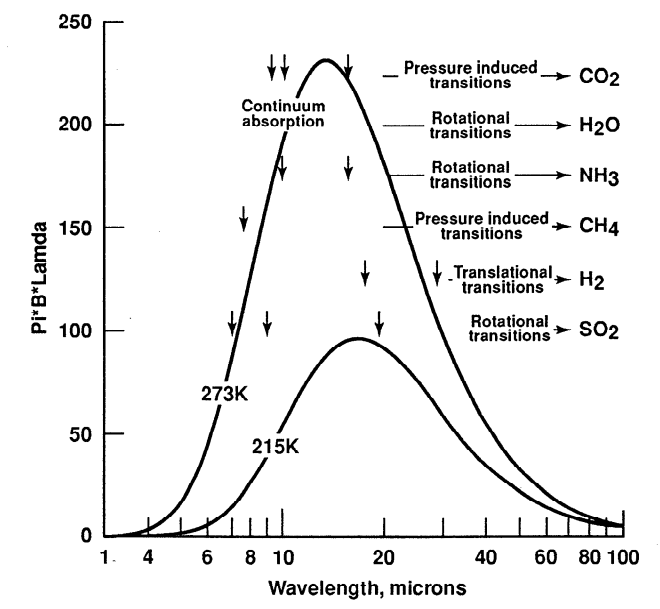 Haberle et al. JGR-Planets 1998
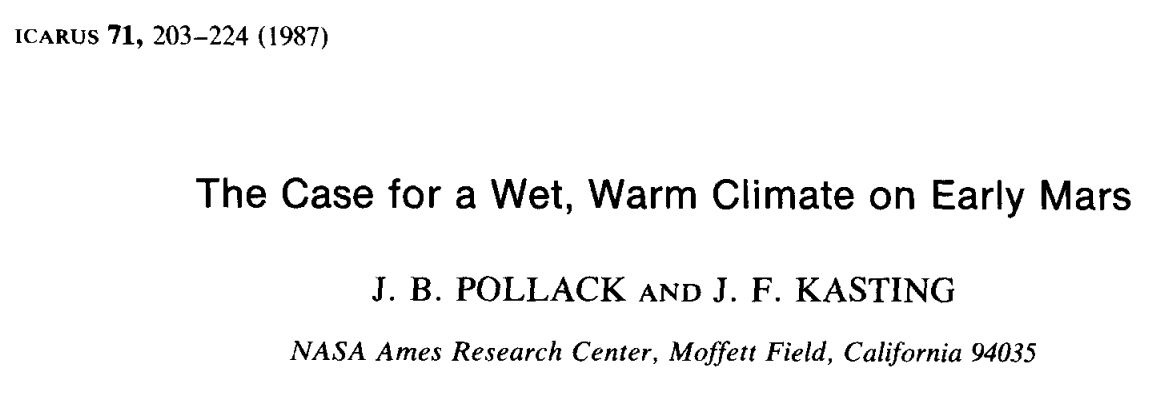 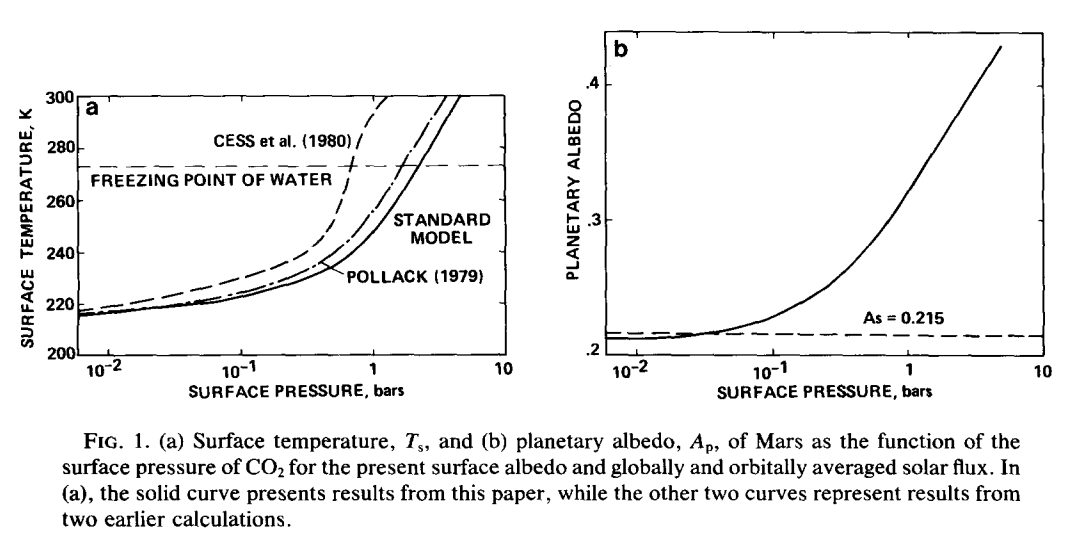 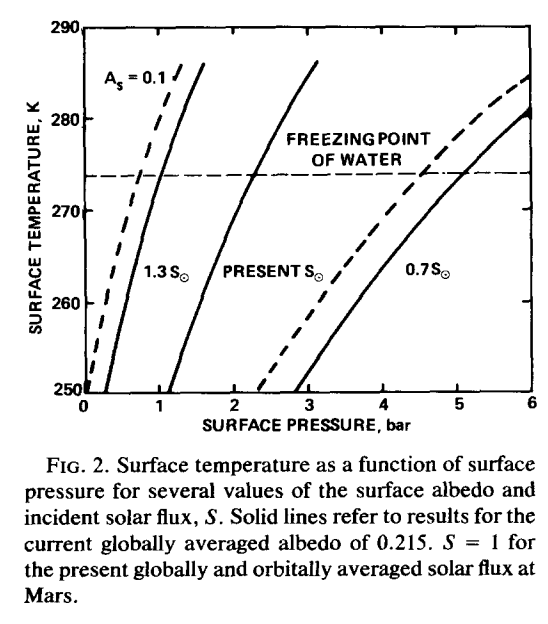 CO2 condensation limits warming
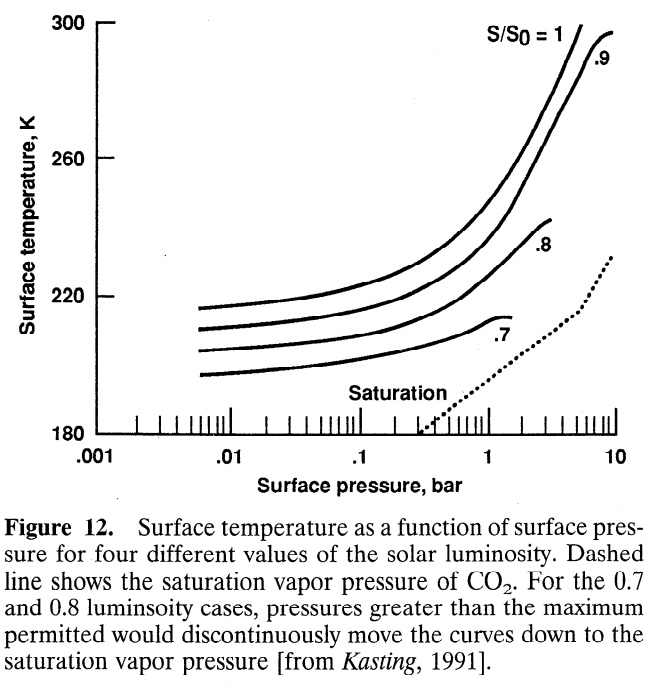 Haberle,
JGR-Planets,
1998
Problem #1: where are the carbonates?
Carbonates are expected to form by water-rock
reaction if pCO2 was high and pH was not acidic
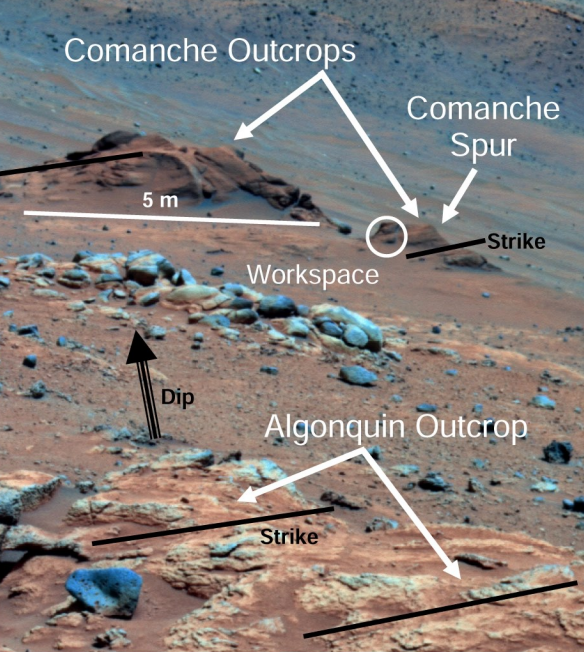 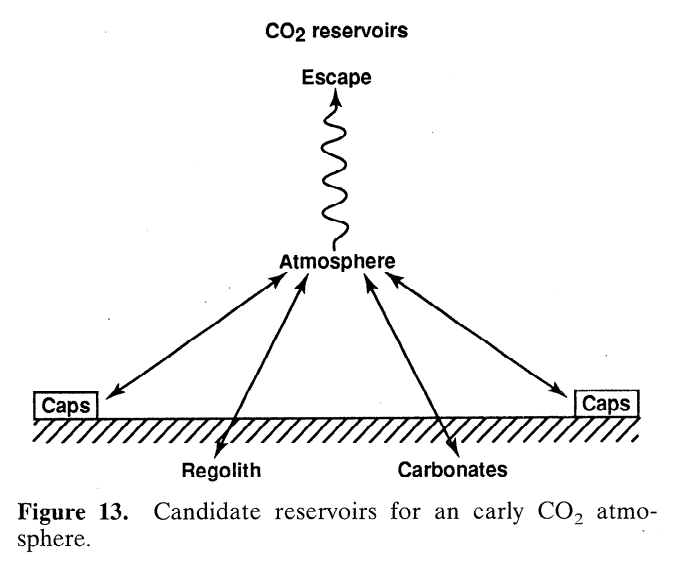 Comanche: 16-34 wt% carbonate 
(Morris et al., 2010): but such outcrops are rare
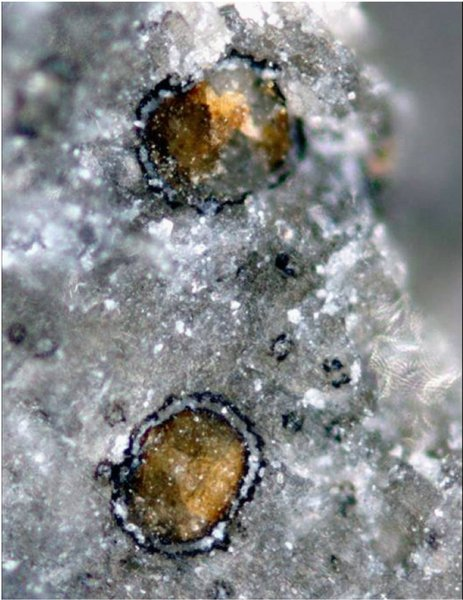 Adding up known
carbonate
reservoirs yields
<< 1 bar CO2
equivalent
Haberle,
JGR-Planets,
1998
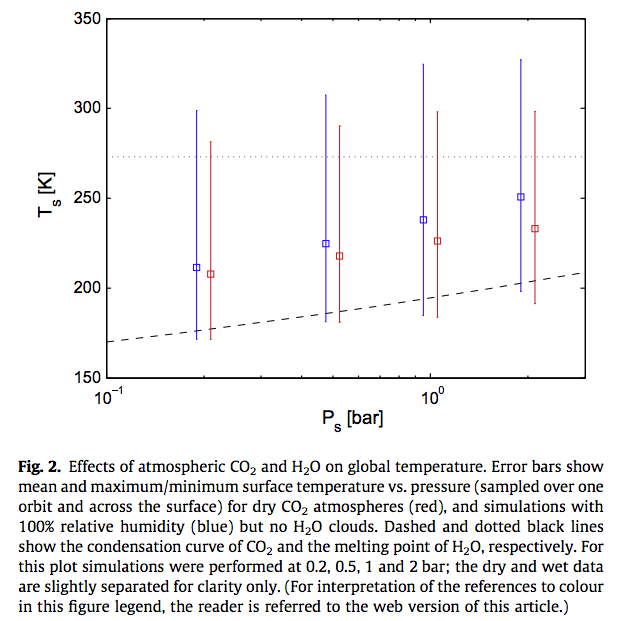 Wordsworth et al. Icarus 
2013
Problem #2: how much CO2 is enough?
Wordsworth et al. Icarus 2013
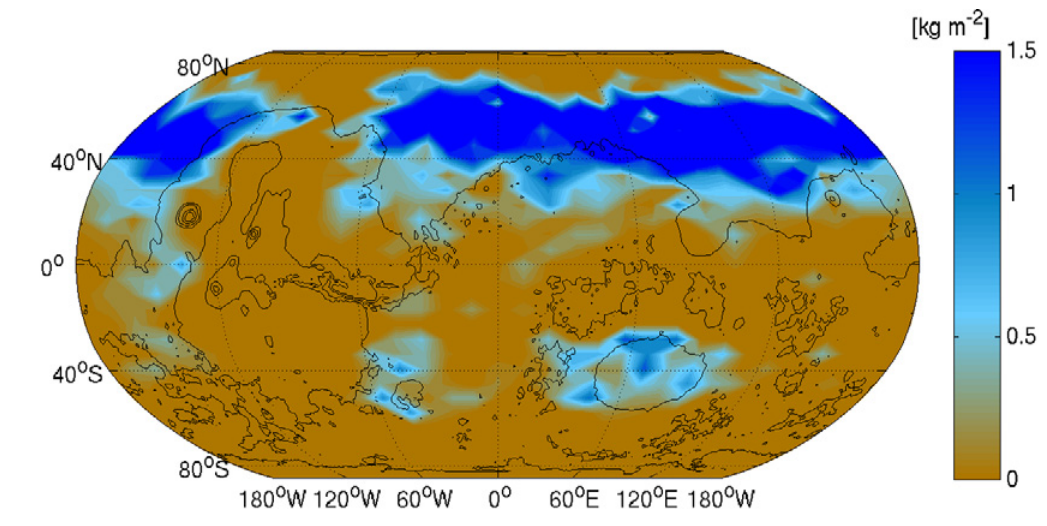 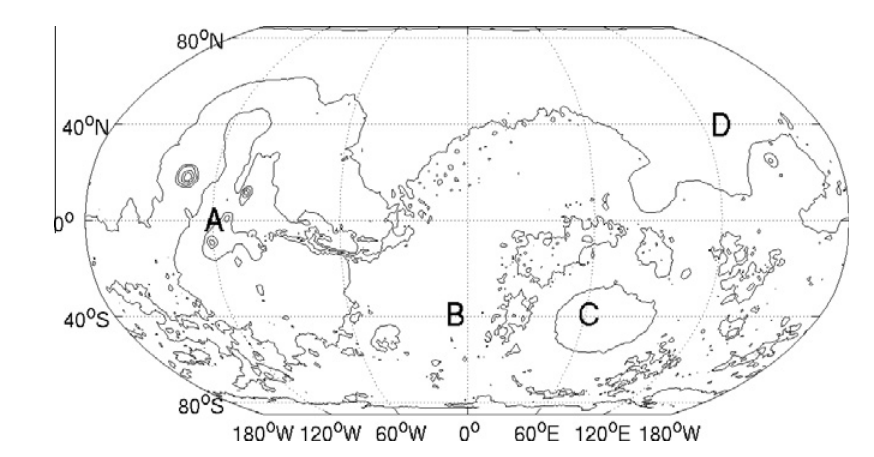 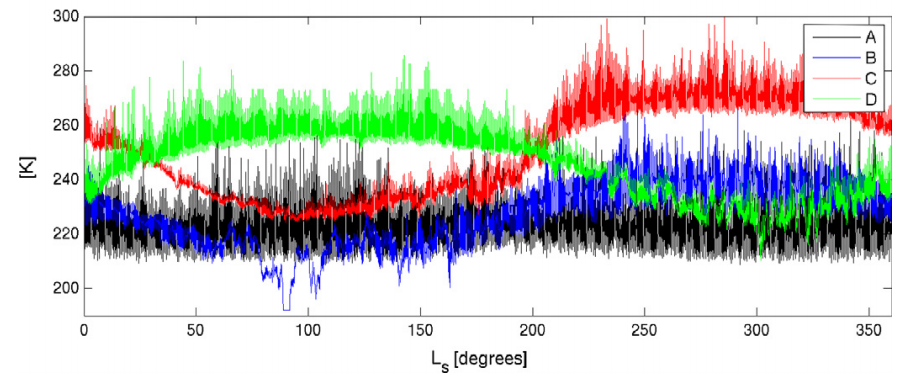 In addition to greenhouse warming, a thicker atmosphere is still useful for suppressing evaporitic cooling
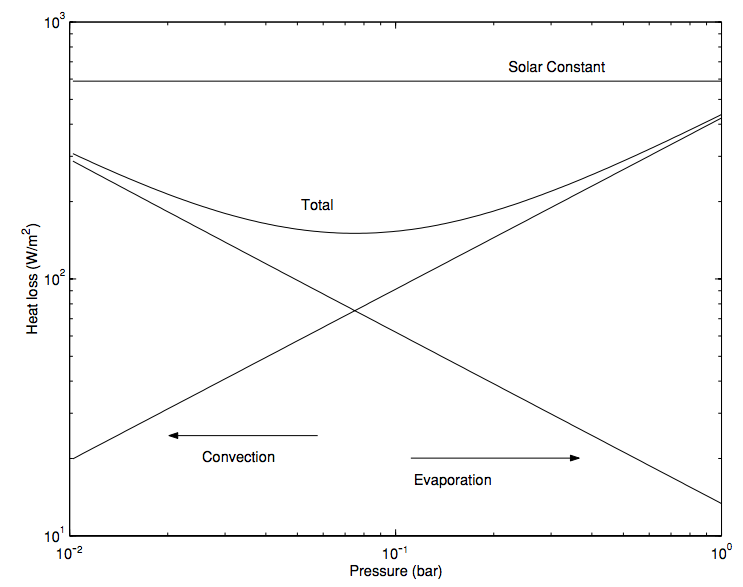 Assumes 273K
surface & 200K
atmosphere
Hecht
2002
Icarus
Climate stabilization on early Mars
MODERN MARS CLIMATE
	
CARBON FEEDBACKS?

SULFUR FEEDBACKS?

HYDROGEN?

INTERMITTENCY?
SO2 inhibition of carbonate precipitation?
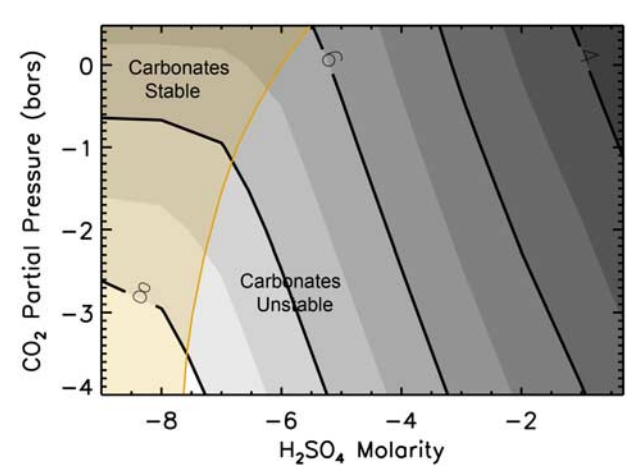 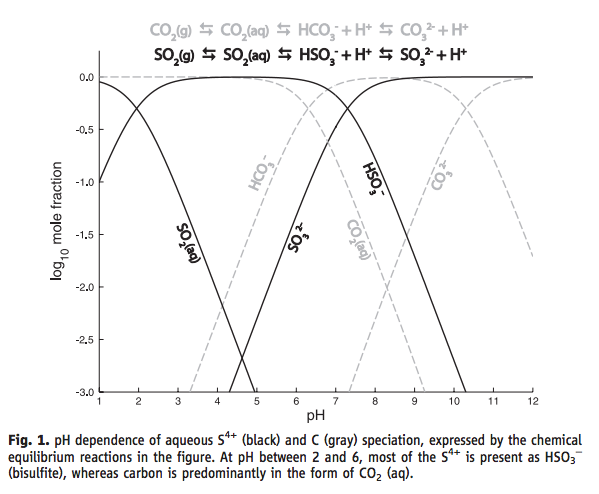 Bullock & Moore, GRL 2007
(contours = pH)
Halevy et al. Science 2007
SO2-driven warming?
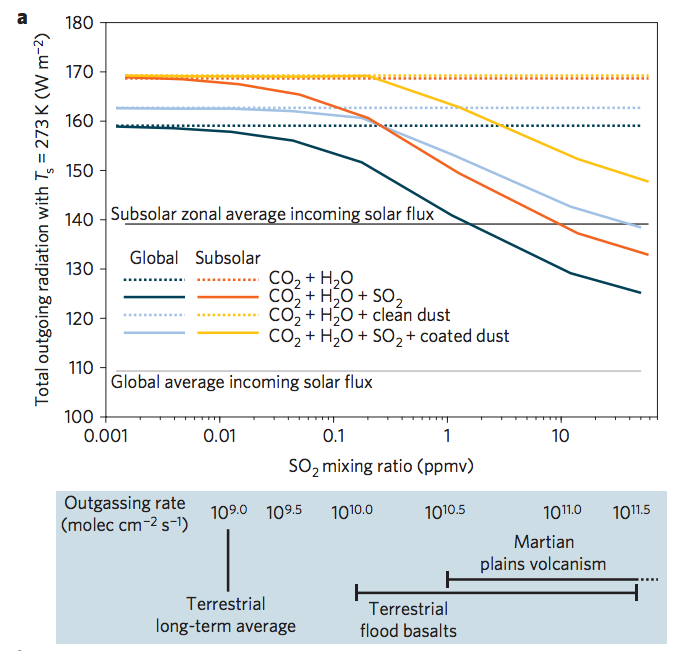 fluxes
required
to maintain
these SO2
concentrations,
at steady state
Halevy & Head, Nature Geoscience, 2014
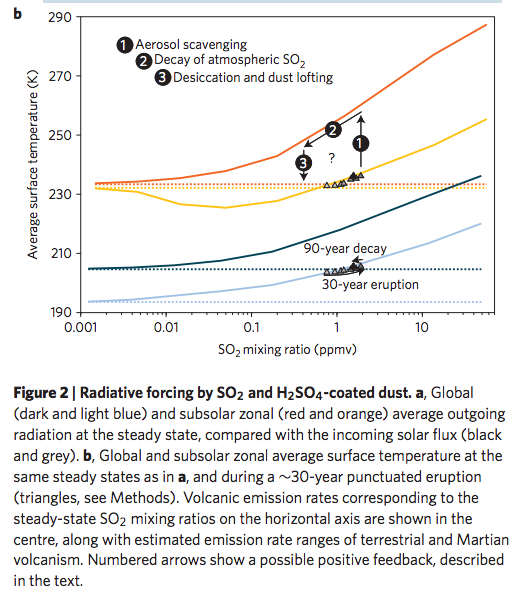 Halevy & Head, Nature Geoscience, 2014
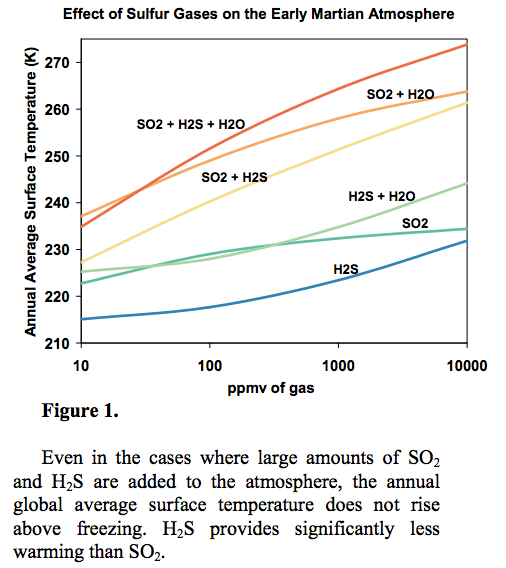 Kerber et al. 
JGR-Planets
2015
Aerosol formation reduces SO2 warming
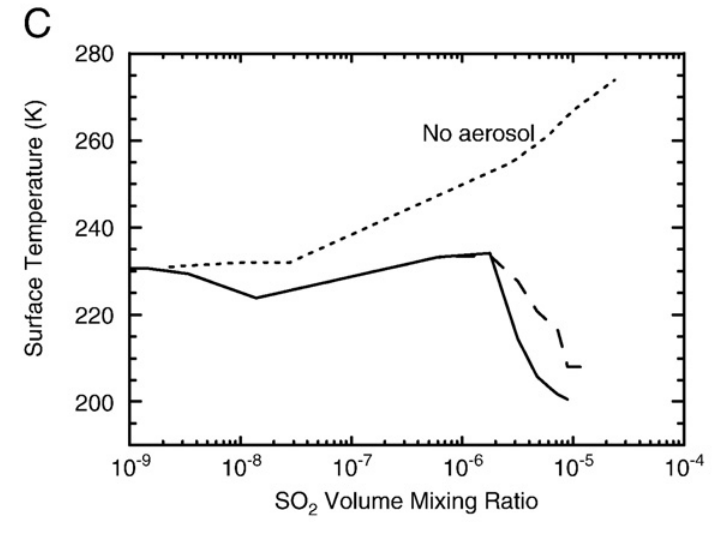 Tian et al. EPSL 2010
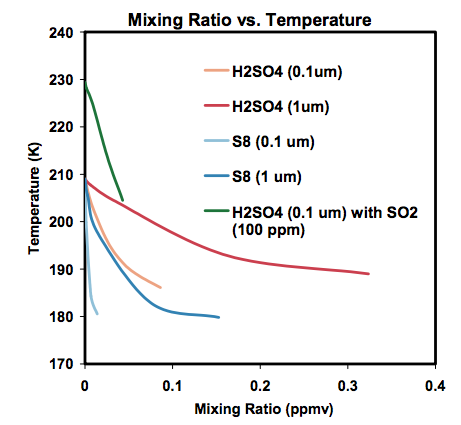 Kerber et al., Oxford Conference on Mars’ Atmosphere, 2014
Climate stabilization on early Mars
MODERN MARS CLIMATE
	
CARBON FEEDBACKS?

SULFUR FEEDBACKS?

HYDROGEN?

INTERMITTENCY?
H2 collision-induced absorption
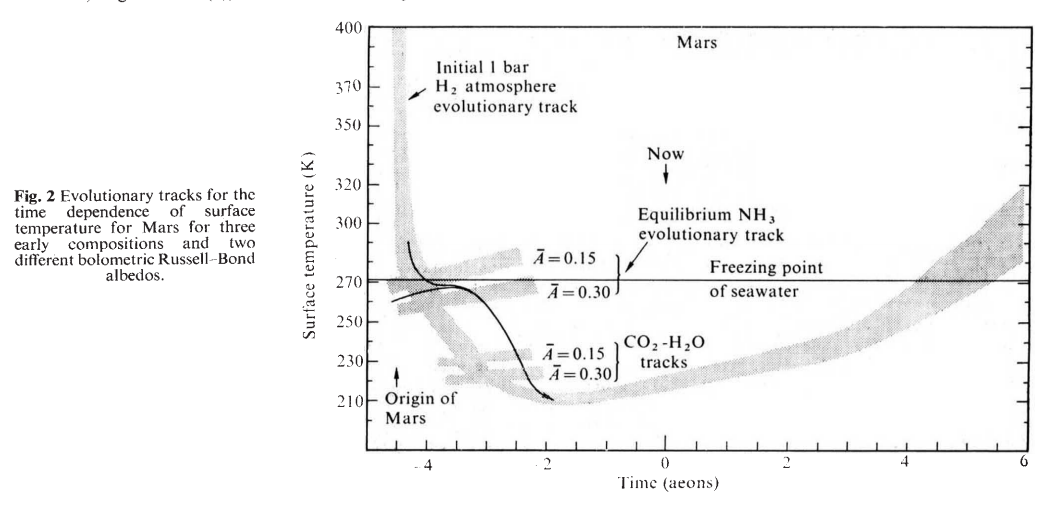 Sagan, Nature, 1977
Ramirez et al. Nature Geoscience 2014
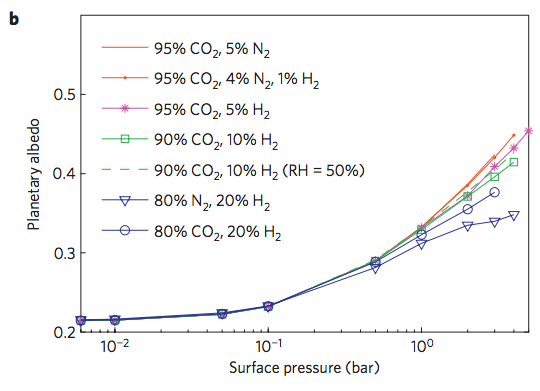 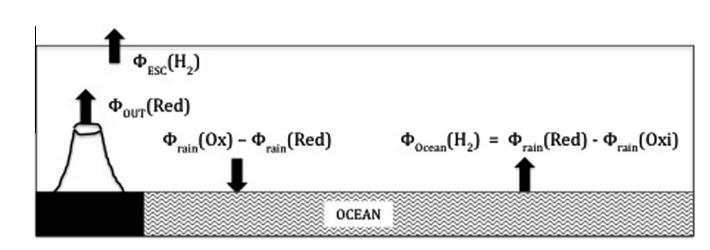 Batalha et al. Icarus 2015
Climate stabilization on early Mars
MODERN MARS CLIMATE
	
CARBON FEEDBACKS?

SULFUR FEEDBACKS?

HYDROGEN?

INTERMITTENCY?
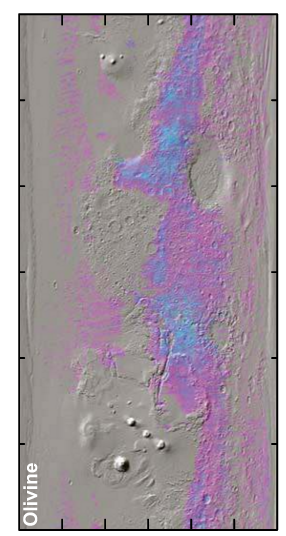 Olivine places an upper limit of 107 yr of water over most of the surface
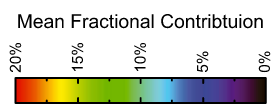 Koeppen & Hamilton, JGR-Planets, 2008
Refers to soil-water contact (ice can shield soil from water)
Physical erosion can ‘reset’ the surface
Paleolake hydrology requires >104-5 continuous wet years (e.g., seasonal runoff)
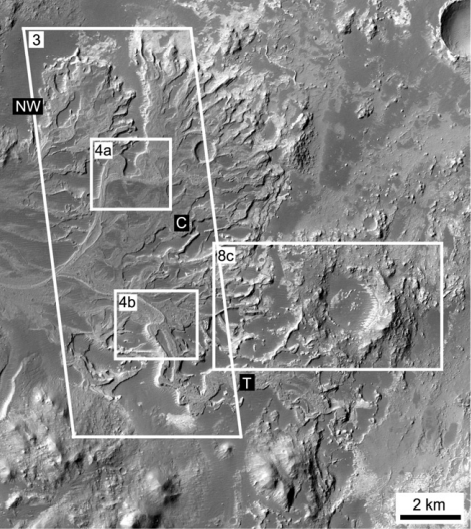 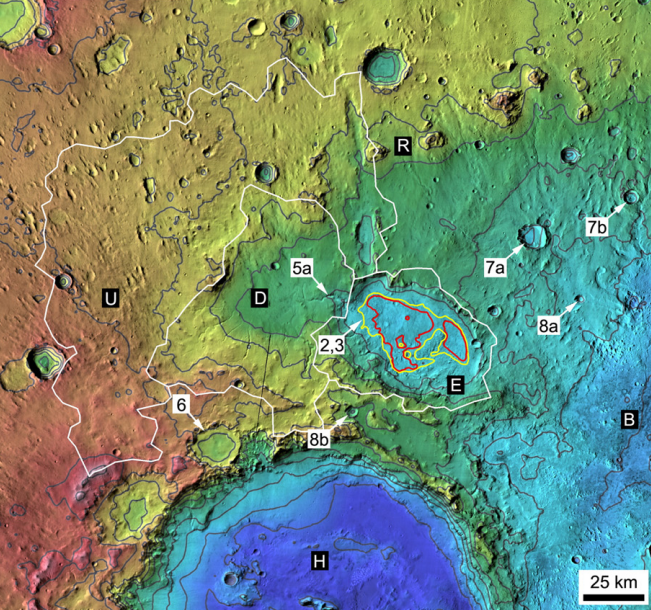 Irwin et al., Geomorphology 2015
Statistics of intermittent habitability on Mars
PCO2
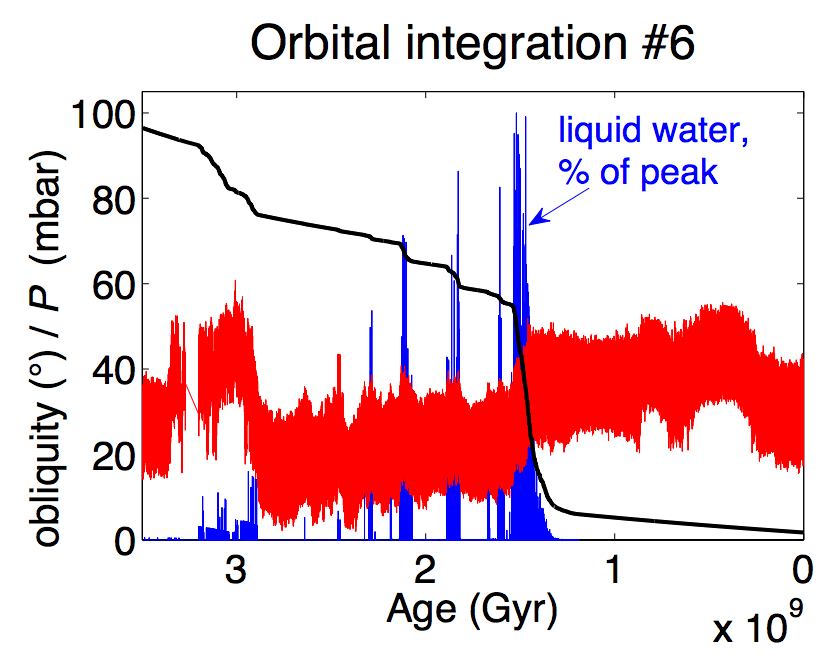 obliquity
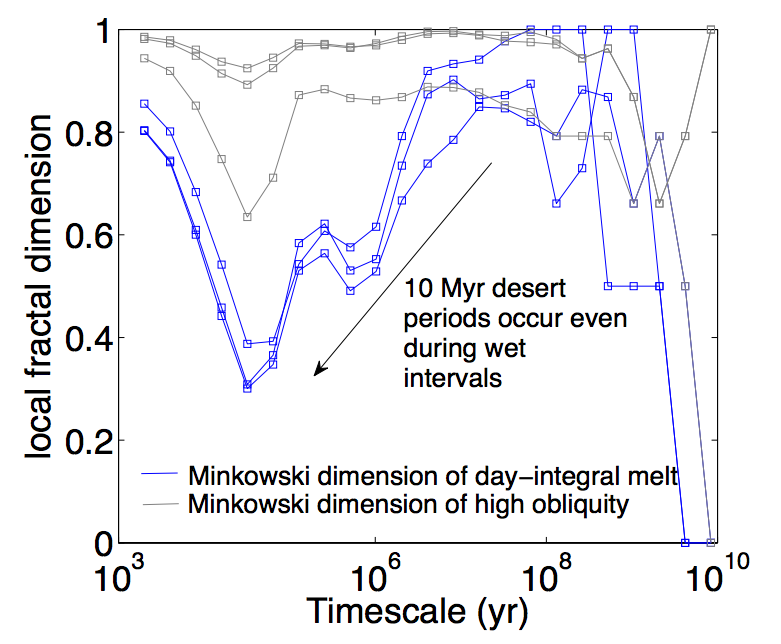 Ongoing work
(Kite et al. LPSC 2015; Mansfield et al. JGR 2018.)
Falcon Heavy: 
17 tons to Mars
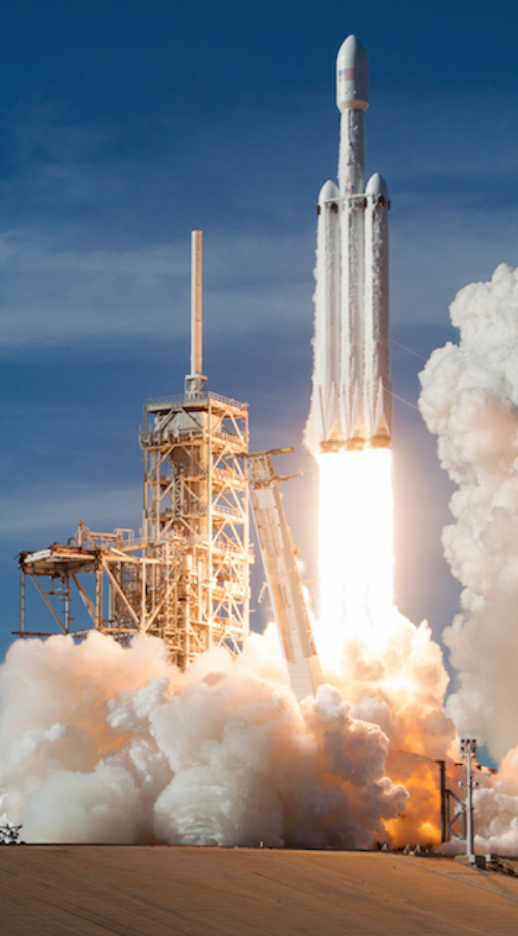 [Not required for final] 
Mars terraforming: very difficult at best
Bad news: No credible source for breathable levels of O2
Good news: ~1 bar CO2 would be sufficient to warm surface for 	modern solar luminosity
Bad news: The CO2 may have all (or mostly) escaped to space
	(Ehlmann & Edwards, Geology, 2014)
Good news: CFCs or SF6 can provide very strong warming
	(Marinova et al., JGR-Planets, 2005)
Bad news: CFC/SF6 warming would probably not trigger 
	runaway atmospheric re-inflation
	(Bierson et al. GRL 2016)
Good news: …?
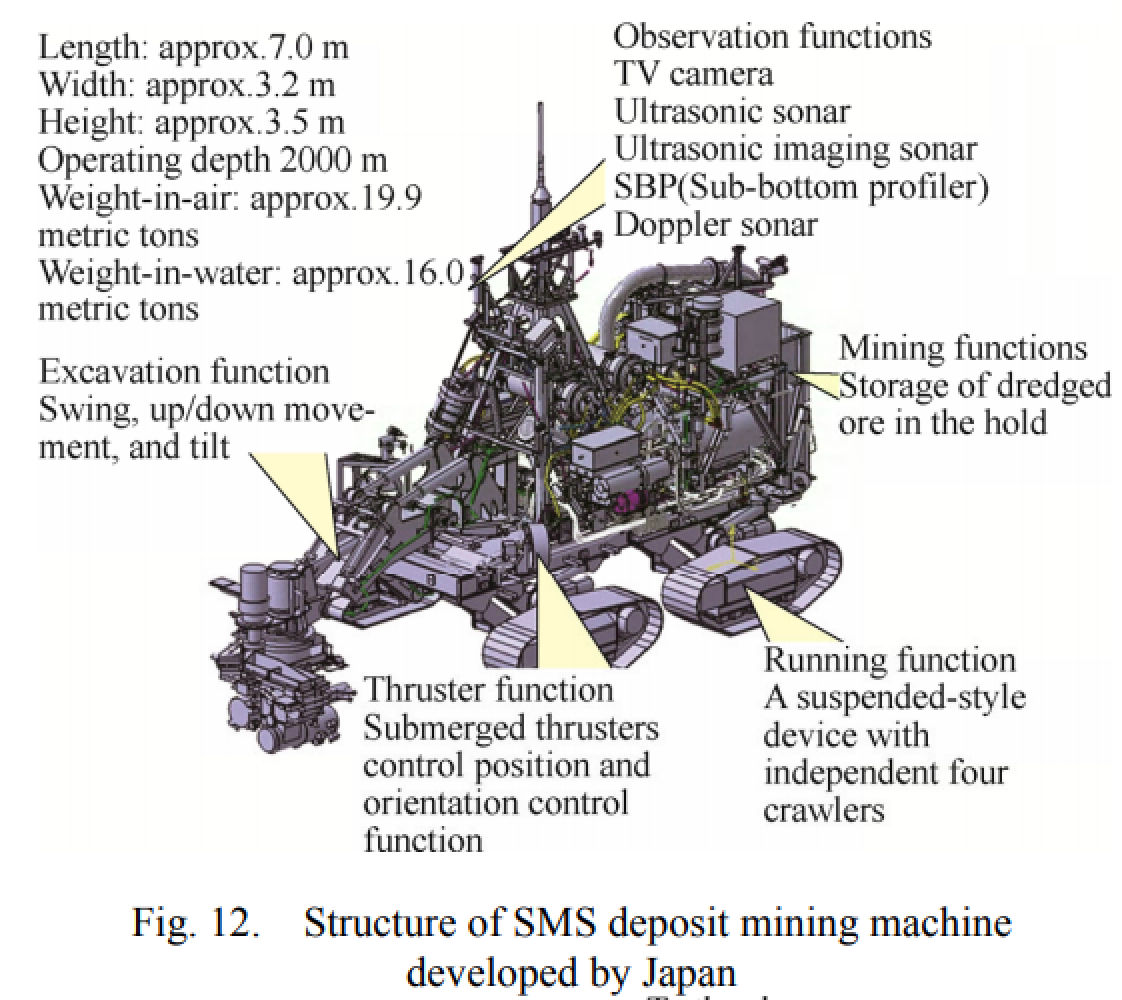 Common assumptions in the literature:
Initiate with relatively near-term 
(21st-century) technologies
Goal: Habitable for photosynthetic algae/plants
Asteroid kinetic energy, nuclear bombs, e.t.c. is insufficient
Practical
robot 
mining
vehicles
exist
Liu et al. Chinese J. Mech. Eng. 2016
[Not required for final] Mars terraforming: gases vs. particles
Gases option:
Particles option: inject resonant absorbers at 
stratospheric height
Make on surface: Marinova+ 2005 JGR
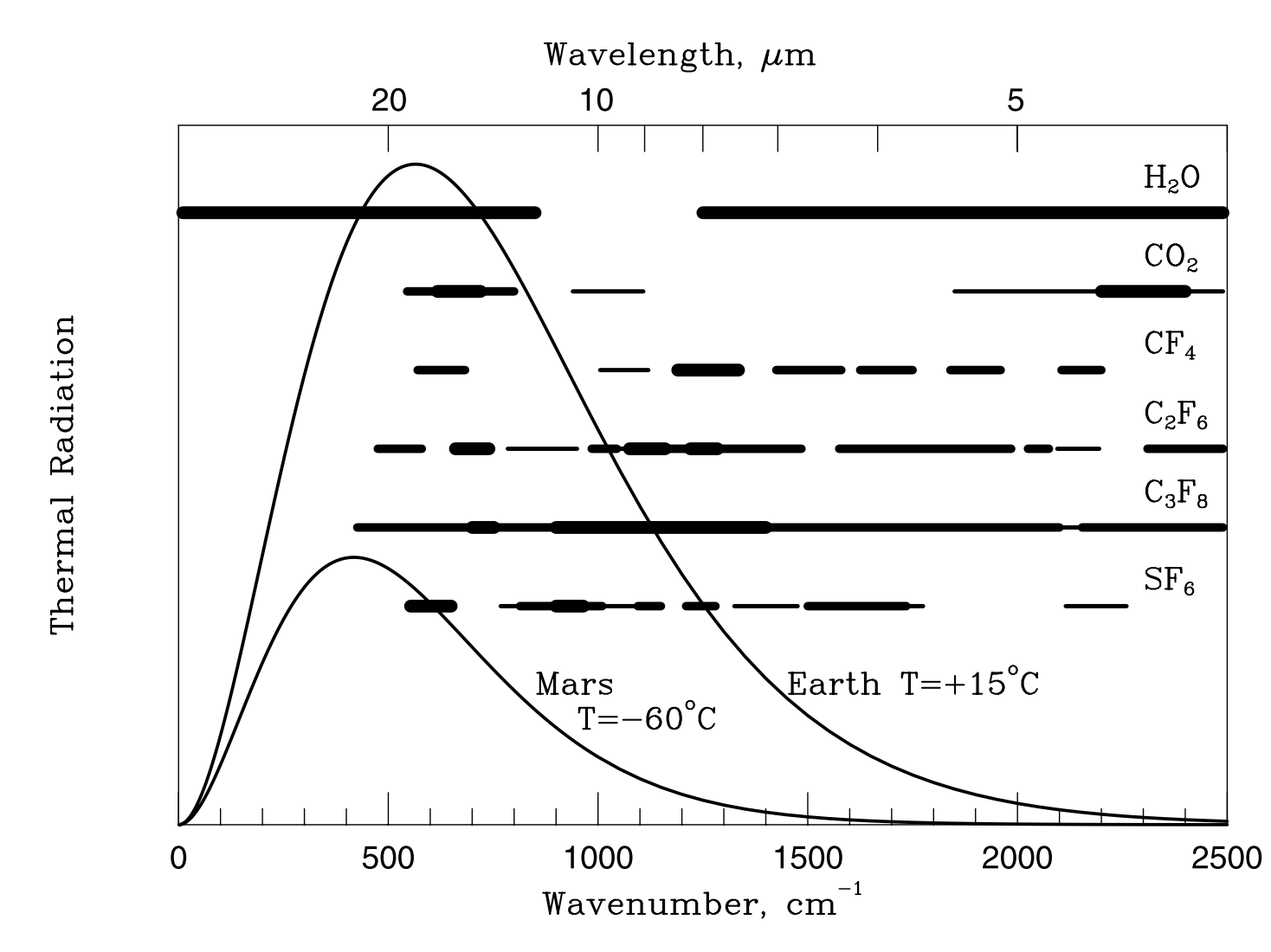 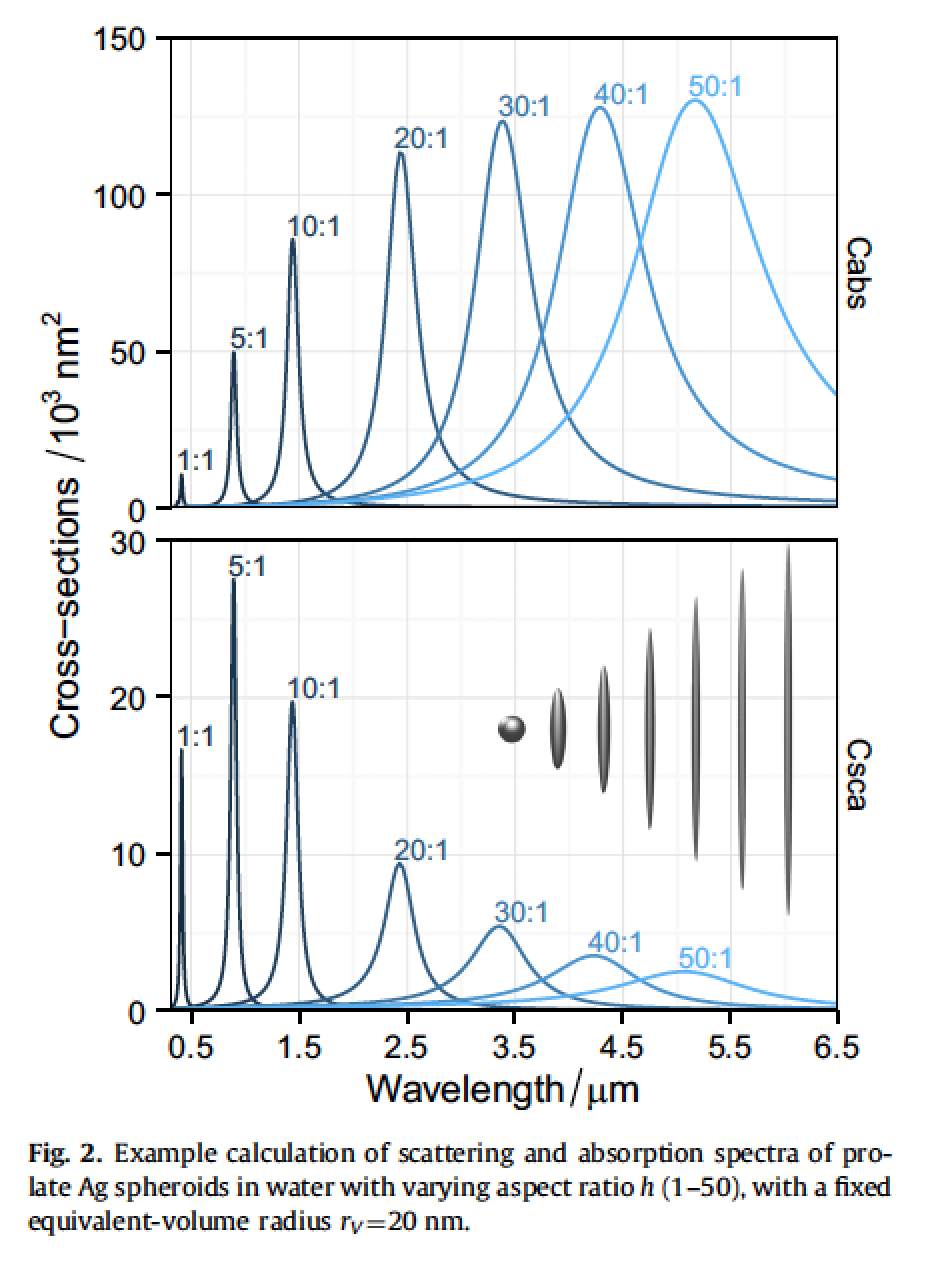 Somerville et al. Journal of Quantitative Spectroscopy & Radiative Transfer 2016
Deliver via impacts:
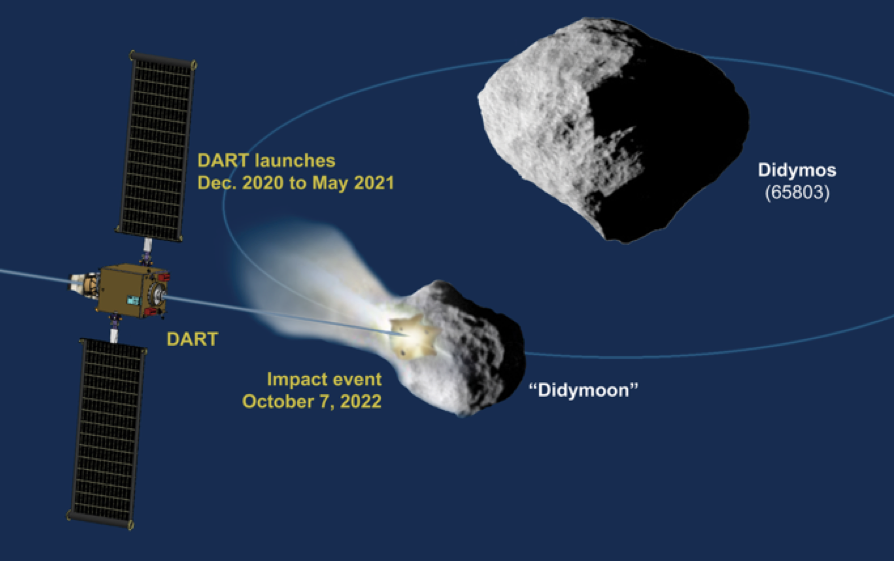 Double Asteroid Redirection Test
(launch 2020)
See also Teller et al., Lawrence Livermore National Lab
report UCRL-231636/UCRL JC 128715
Key points: Mars
Current Mars T, P, and magnitude of present day annual cycles of H2O, CO2, and dust;
reasons in favor of, and problems with, the CO2, SO2, and H2 solutions to the 
    Early Mars Climate Problem;
significance of the olivine and paleolake-hydrology constraints on Early Mars climate.
Backup slides
A new proxy for weathering: 7Li
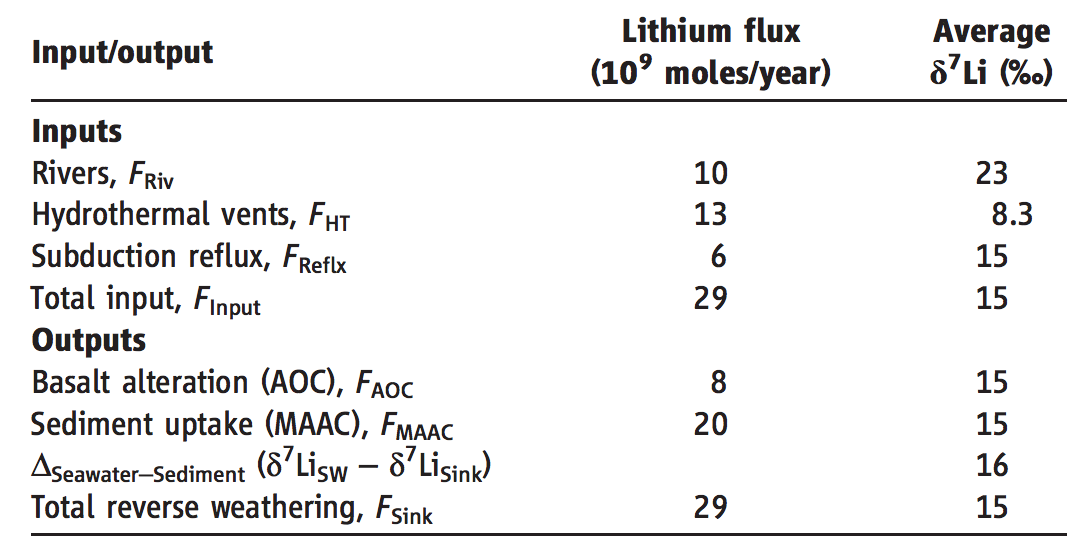 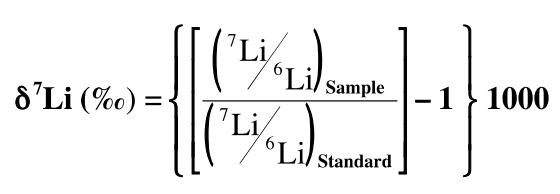 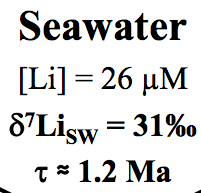 Misra & Froelich, Science 2012
Lithium cycle is mostly in silicate rocks and aluminosilicate clays; none in carbonates.
High weathering intensity: Low riverine 7Li concentrations.
Low weathering intensity (e.g. mountains): High riverine 7Li concentrations.
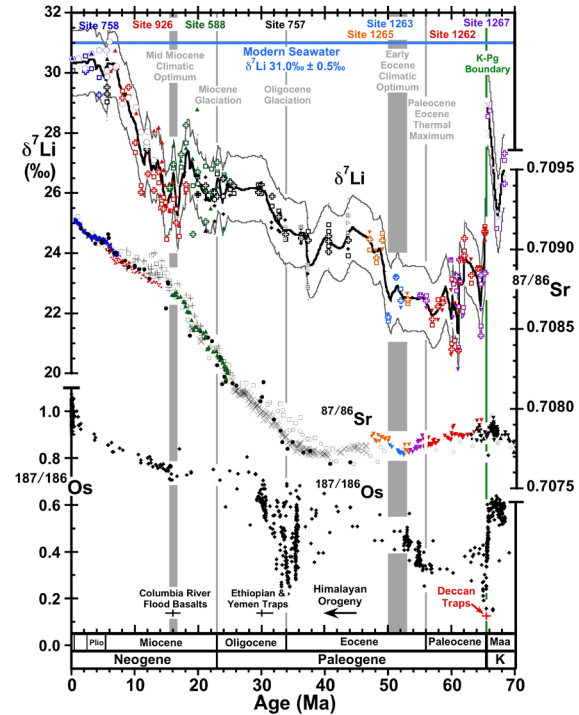 0.9% increase
Dissolved Li 50 Ma
suspended Li today?

(Other interpretations
possible).
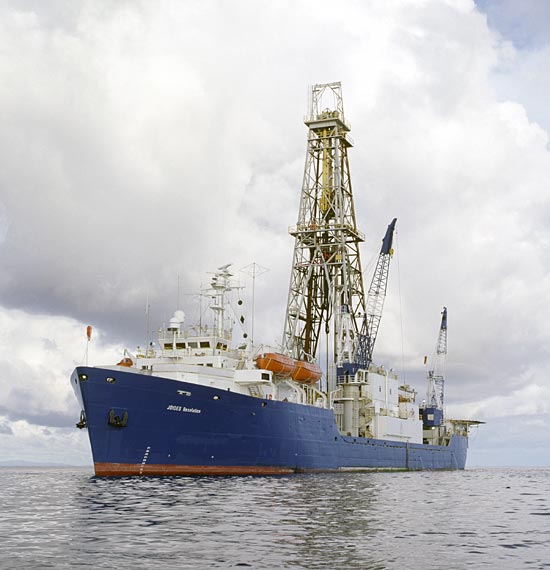 Misra & 
Froelich 2012
Ocean Drilling Program
Evidence for increased  chemical weathering at the PETM
Dickson et al., P3, 2015
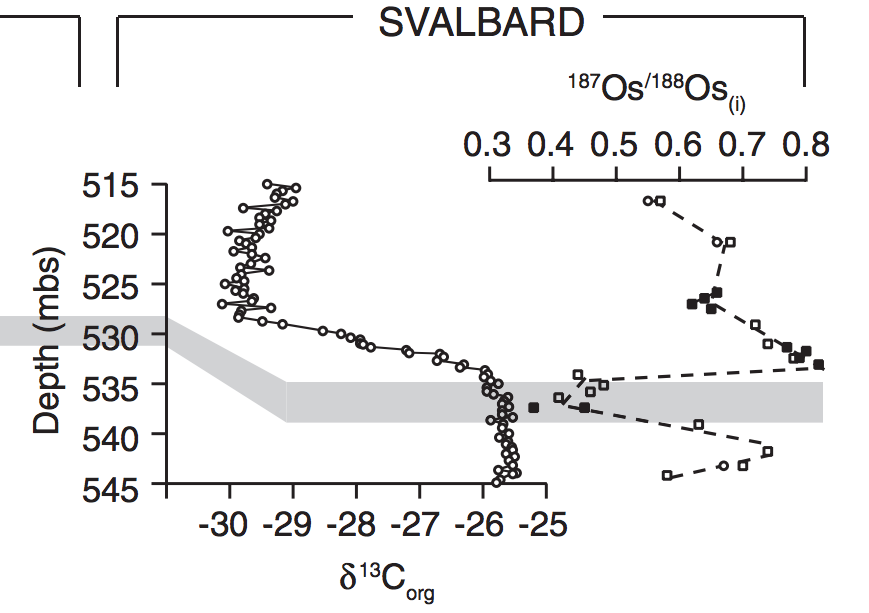 mbsf = meters below sea floor
Seasonal and interannual variability
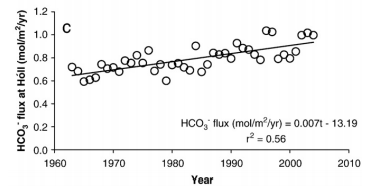 Gislason et al. 2009
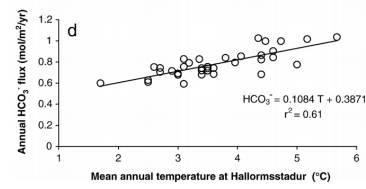 Icelandic watersheds showing a large,
recent temperature increase 
(natural experiment)
Testing the prediction of a pole-to-equator increases in weathering rates
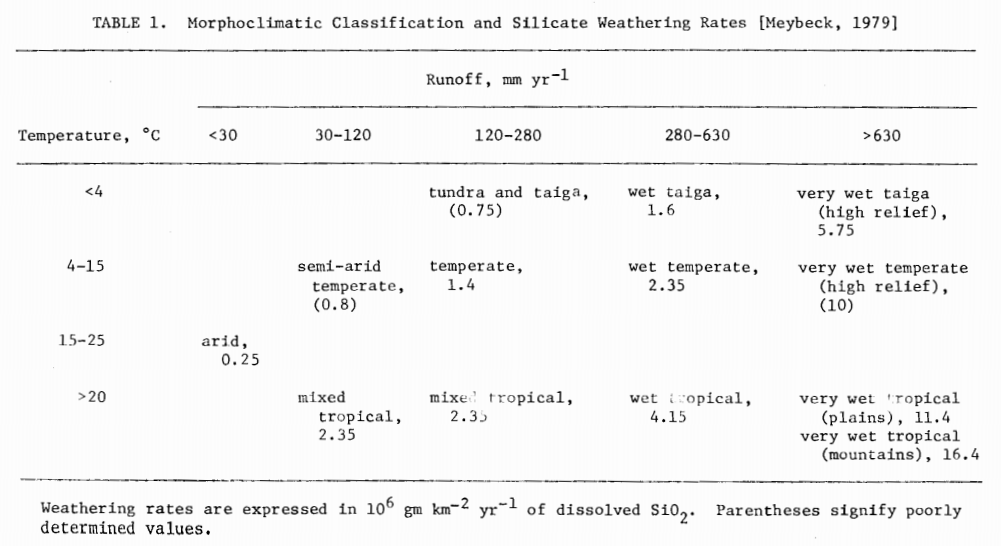 DeConto et al., Nature 2012: polar permafrost as a carbon capacitor
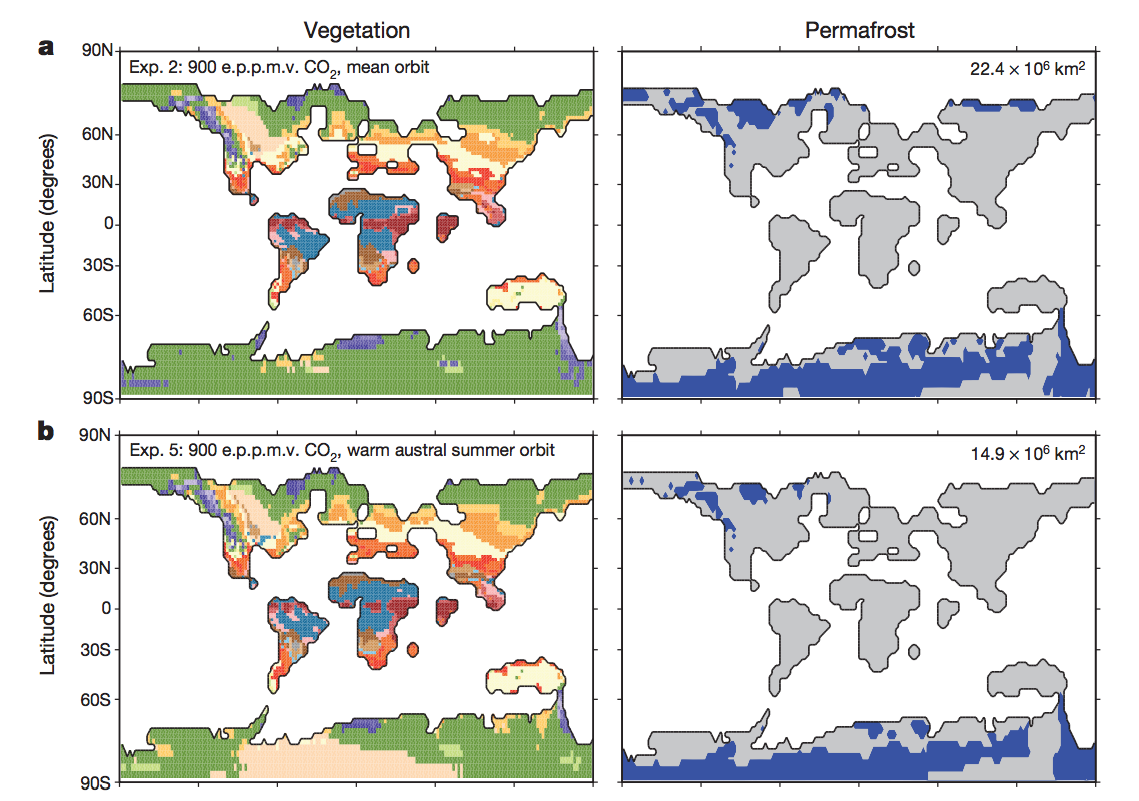 Large-scale organic carbonburial offshore in deltas today
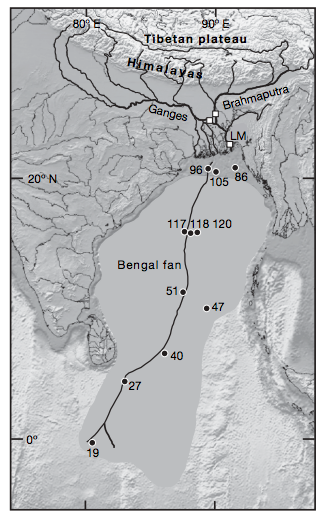 Sequestration of petrogenic C moderates
C release from eroding coal, org.-rich shale
Sequestration of biospheric C draws down 
CO2 from atmosphere/ocean.
Galy et al. Nature 2007
Galy et al. Nature 2015*
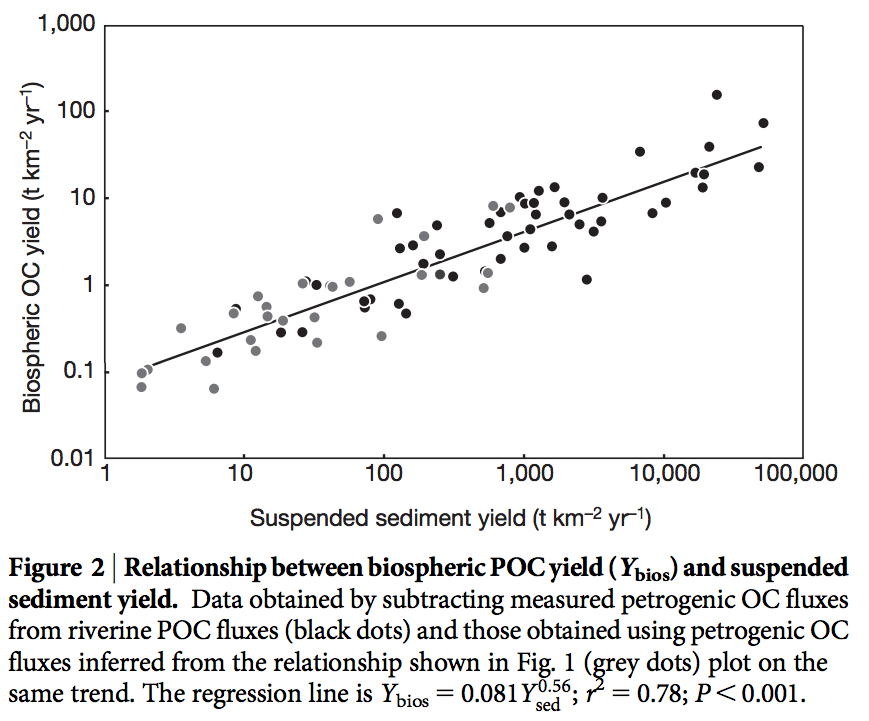 * Optional reading this week
Survival chances of terrestrial organic matter are slight unless deposition is fast (usually only for the deltas of rivers draining fast-eroding mountain belts)
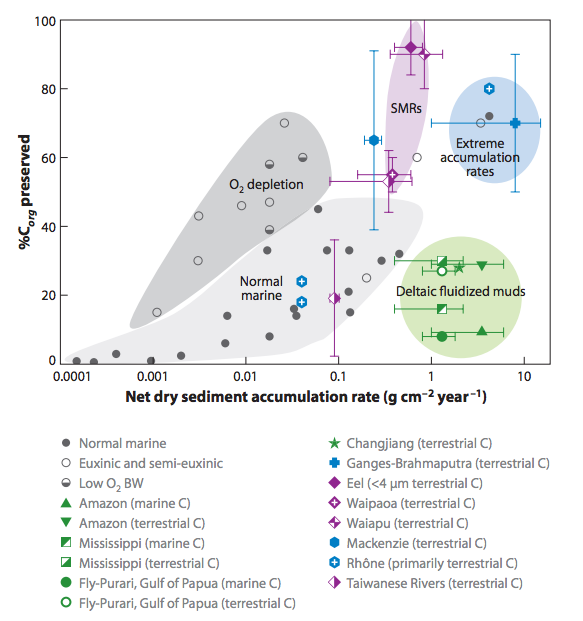 Because re-oxidation of
organic matter (both terrestrial
and marine) is usually efficient,
oil and coal are rare in the rock
record.
Snowball Earth catastrophe can be modeled using a 
1D (latitudinal) Energy Balance Model (EBM)
divergence of
poleward heat transport
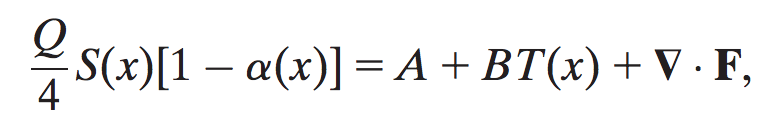 x = sin(latitude)

x_s = ice line latitude

Suppose
α = 0.6, T < T_s
α = 0.3, T > T_s
linearization of
Outgoing
Longwave
Radiation
normalized
latitudinal
distribution of
insolation (depends
on obliquity)
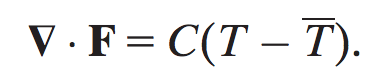 Budyko 1969:
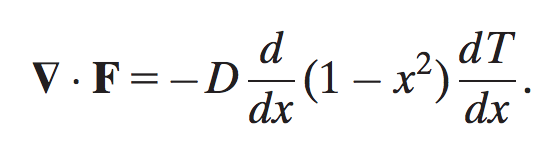 North 1975:
Following Roe & Baker 2010
(optional reading, pdf on website)
Snowball Earth catastrophe can be modeled using a 
1D (latitudinal) Energy Balance Model (EBM)
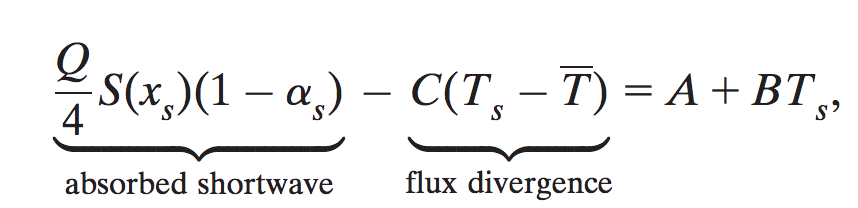 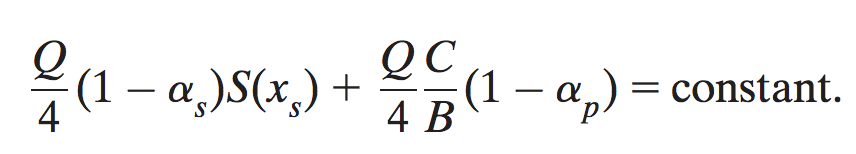 Due to spherical geometry for
a rapidly-rotating planet:
At lower latitudes,
local insolation
(negative feedback) increases 
more slowly with decreasing 
latitude
local divergence of the heat
flux (+ve feedback) leads to
more cooling
with decreasing latitude
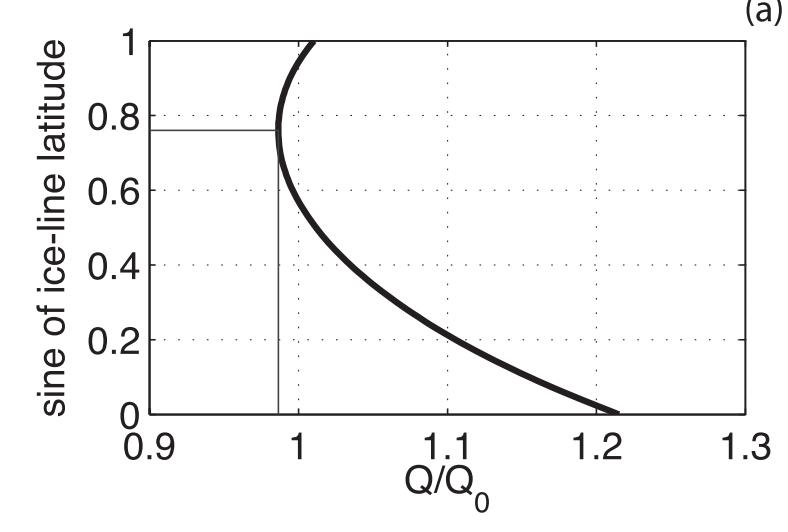 low-latitude ice-line location
unstable to becoming
global glaciation
Following Roe & Baker 2010
(optional reading, pdf on website)
but see Abbot et al. 2011 for a proposed low-latitude stable-ice-line glacial state
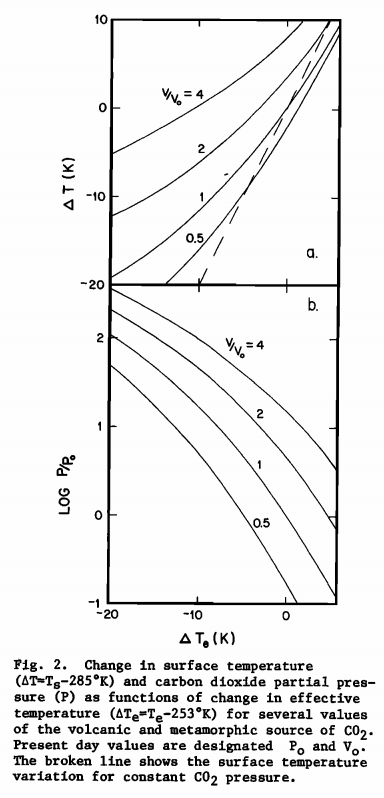 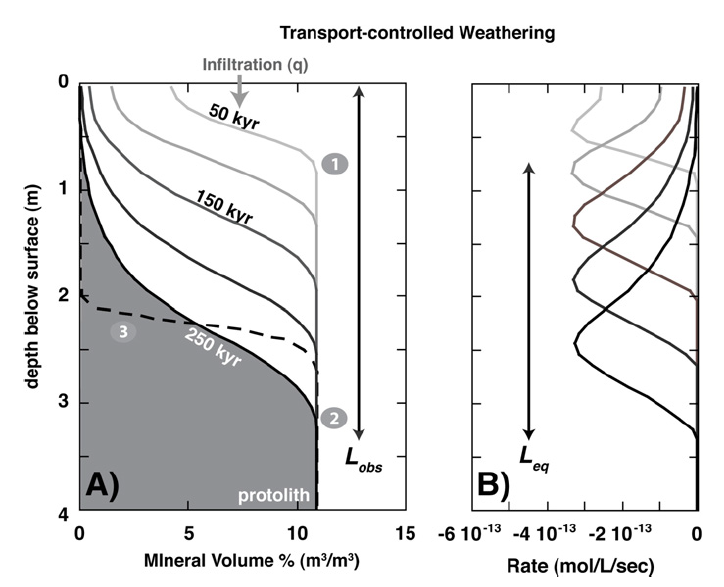 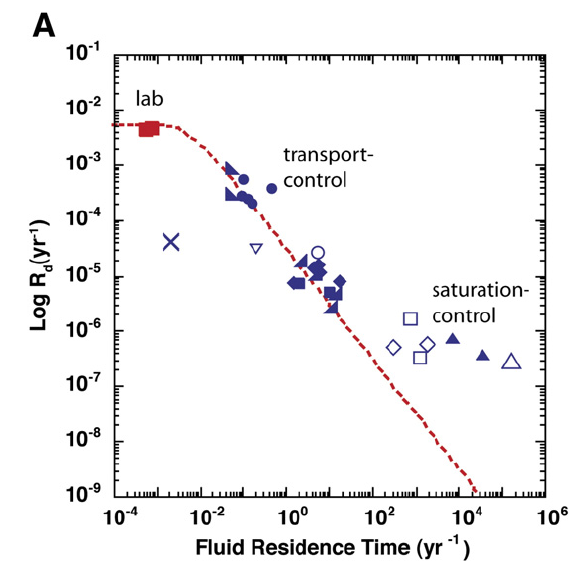 CO2 versus time for the last 0.5 Gyr
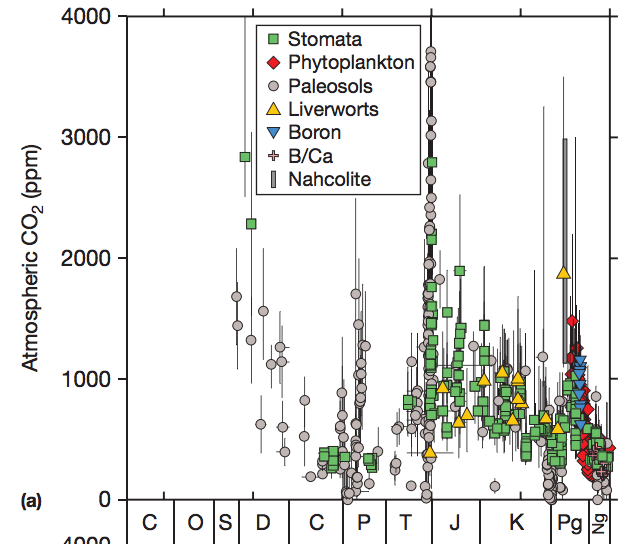 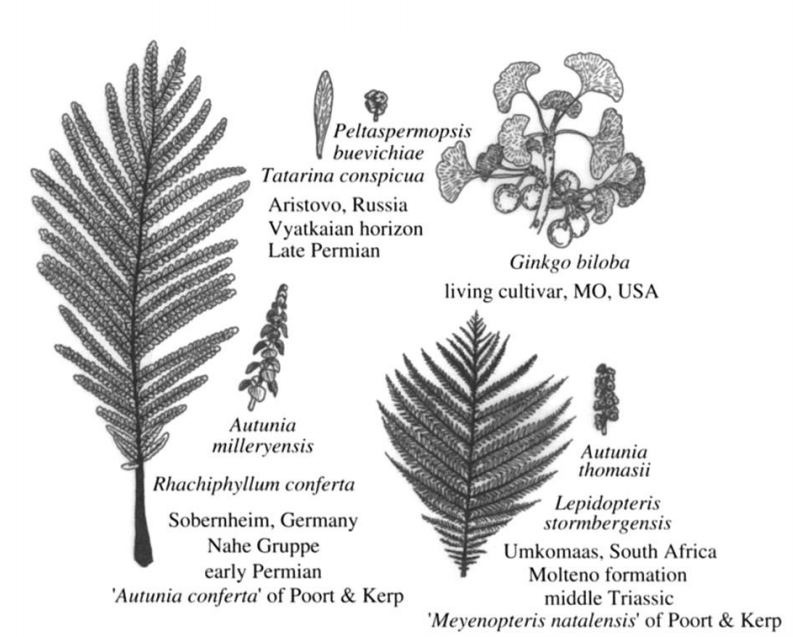 Stomatal indices
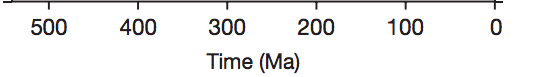 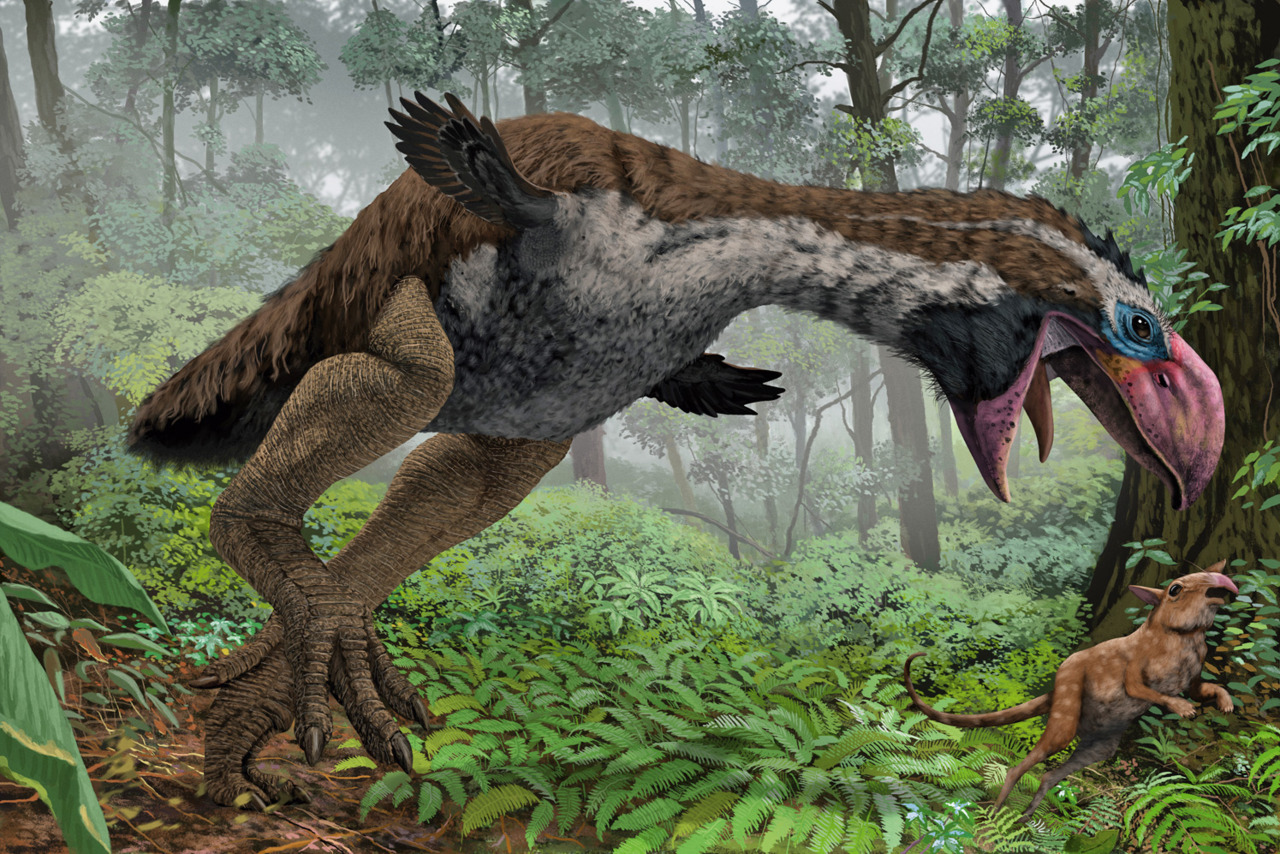 Gastornis in earliest Eocene forest
Major radiation of mammals at the PETM
(e.g., horses double in size)
Testing the silicate-weathering feedback hypothesis with hyperthermals
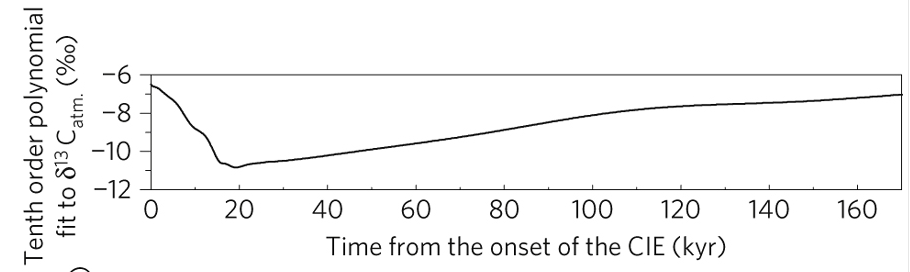 Cui et al. Nature Geoscience 2011
No evidence for T or runoff control onphysical erosion from 10Be data
10Be: spallation product of 16O, 1 Myr half-life, formed by neutron bombardment <~1 m from Earth surface
(Neutrons are cosmic-ray secondaries)
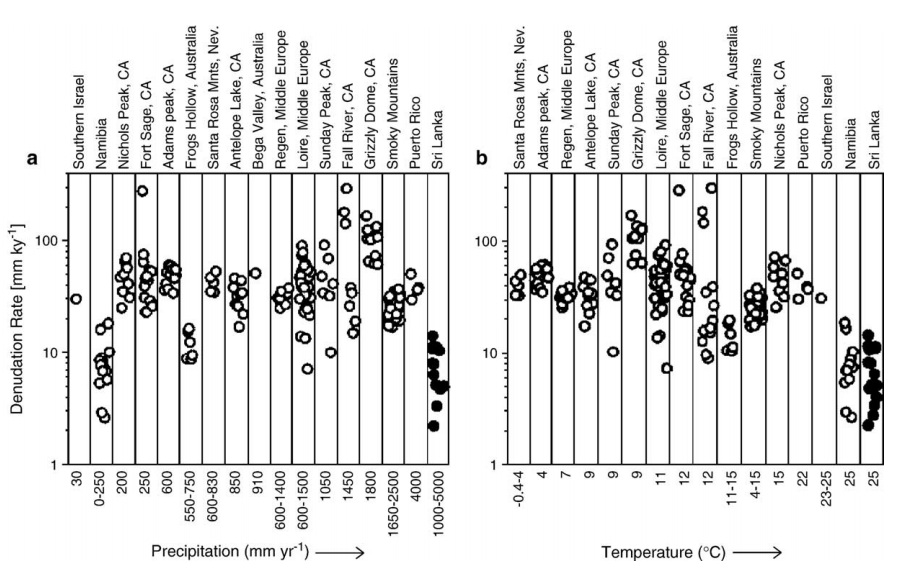 von Blanckenburg EPSL 2006
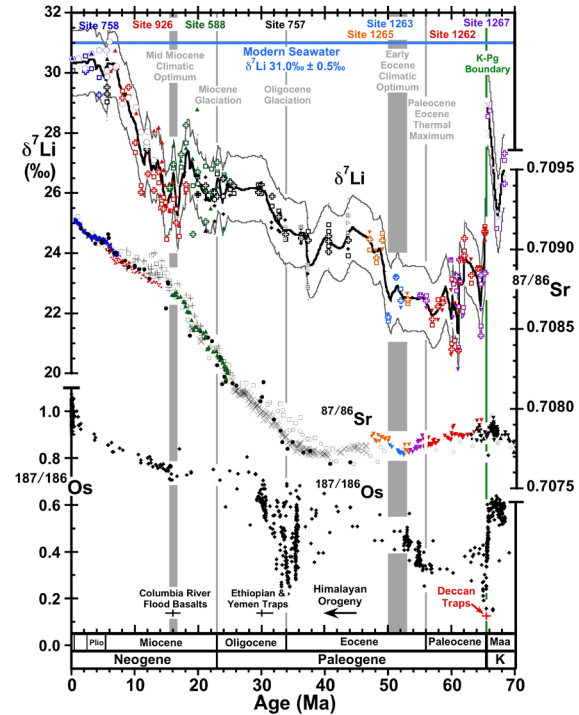 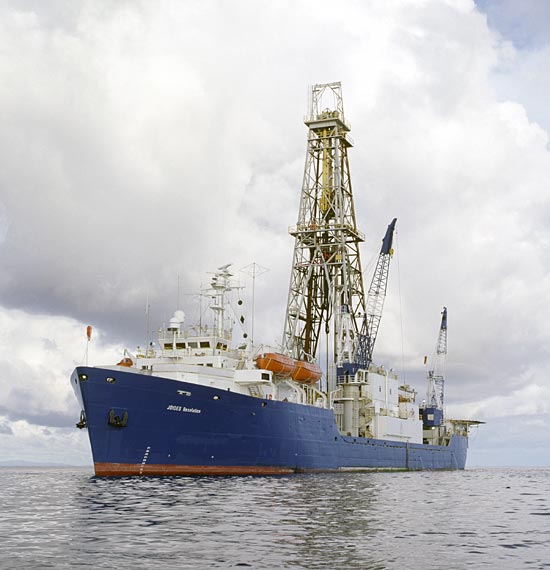 Misra & 
Froelich , Science, 2012
Ocean Drilling Program